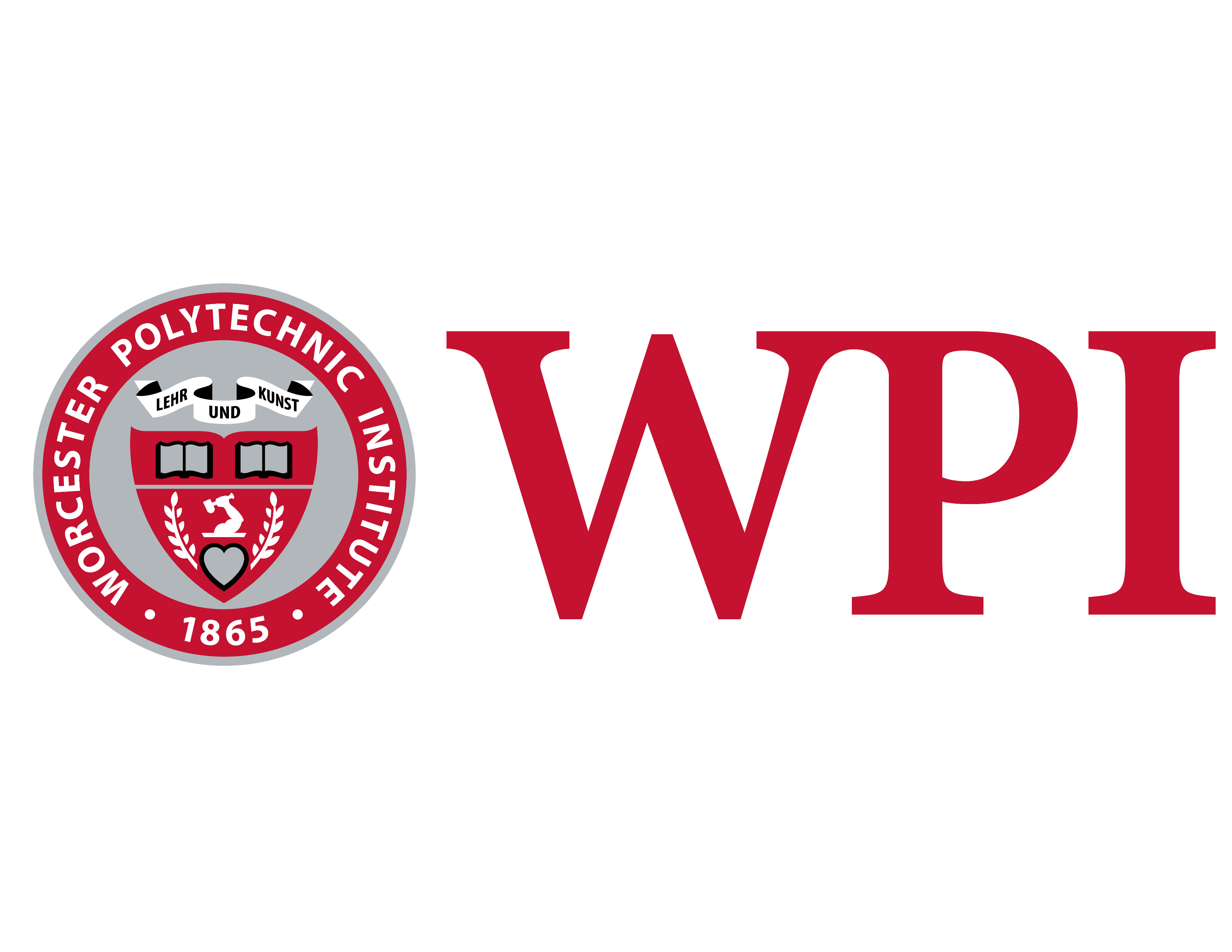 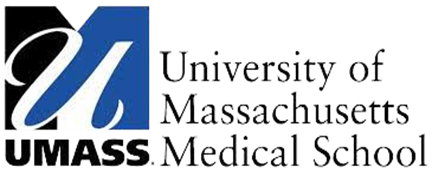 From Macro to Micro: Social Determinants of COVID-19 & Nasopharyngeal Features Associated with Disease ProgressionA Study of COVID-19 in Worcester, Massachusetts
Christopher TocciBiology/Biotechnology & Professional Writing
Advisors: Brenton Faber (WPI), Reeta Rao (WPI), John Haran (UMass), Evan Bradley (UMass)
COVID-19 is a Global Crisis
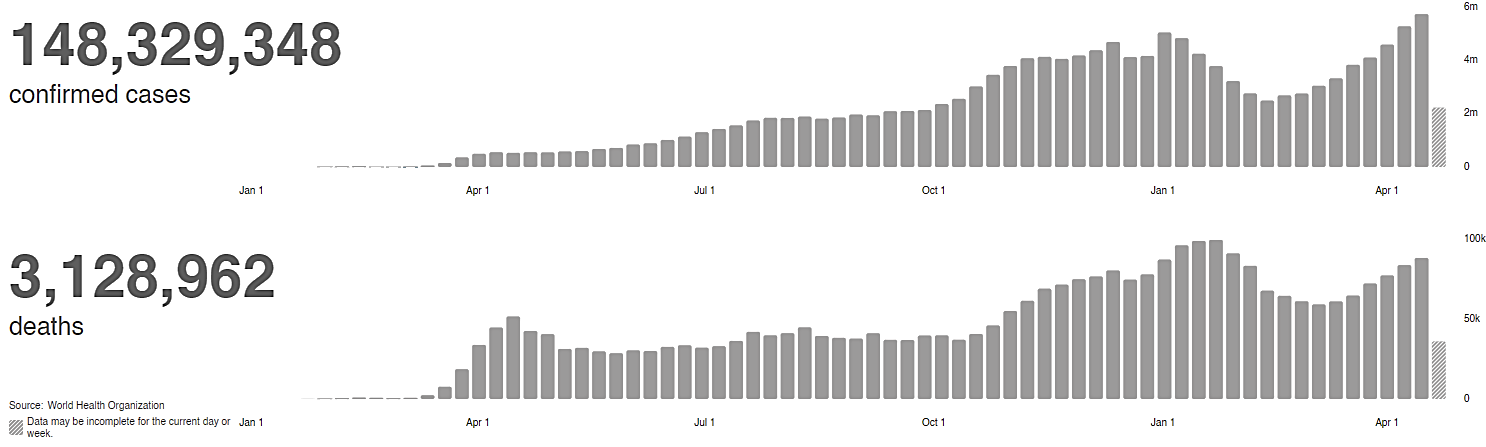 148,329,348confirmed cases*
983,410,283 vaccine doseshave been administered^
3,128,962deaths*
*: Globally, as of 5:16pm CEST, 28 April 2021, as reported by WHO
^: As of 28 April 2021
A Study of COVID-19 in Worcester Massachusetts
2
[Speaker Notes: Source: https://covid19.who.int/]
COVID-19 Dramatically Hit Worcester
Approximately 10% of Worcester’s Population
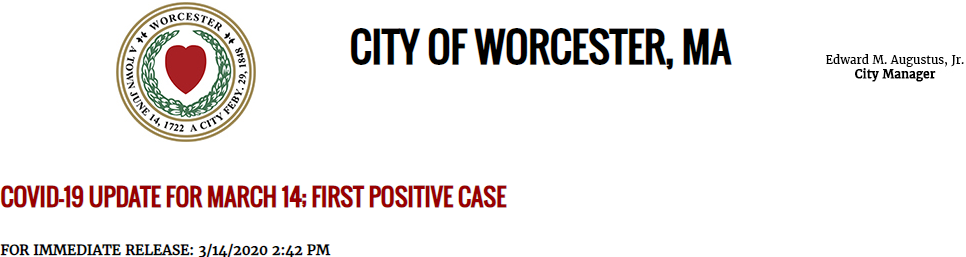 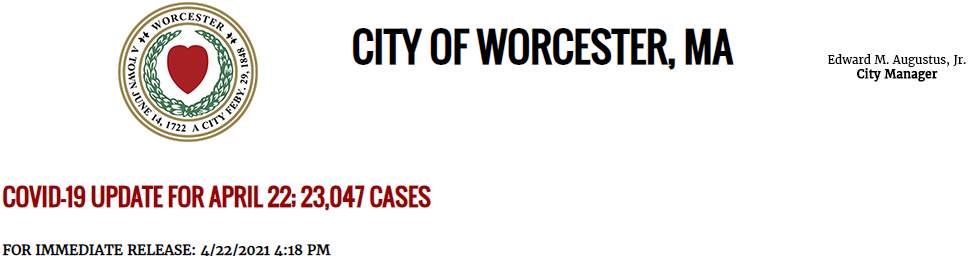 A Study of COVID-19 in Worcester Massachusetts
3
[Speaker Notes: Source: http://www.worcesterma.gov/announcements?pn=1Be sure to clarify dot proximity]
IS YOUR HEALTHIN YOUR HANDS?
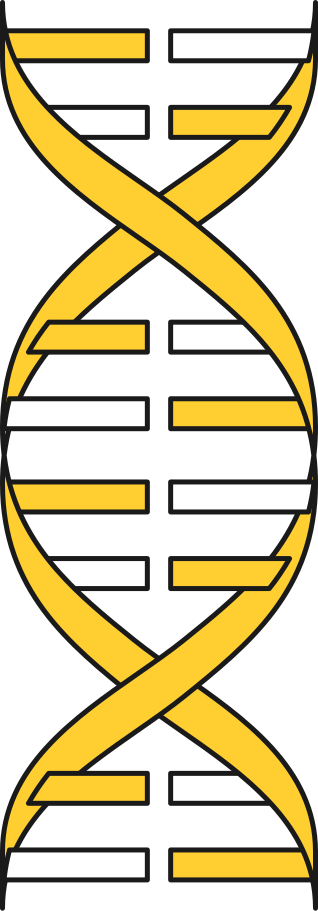 Genetics
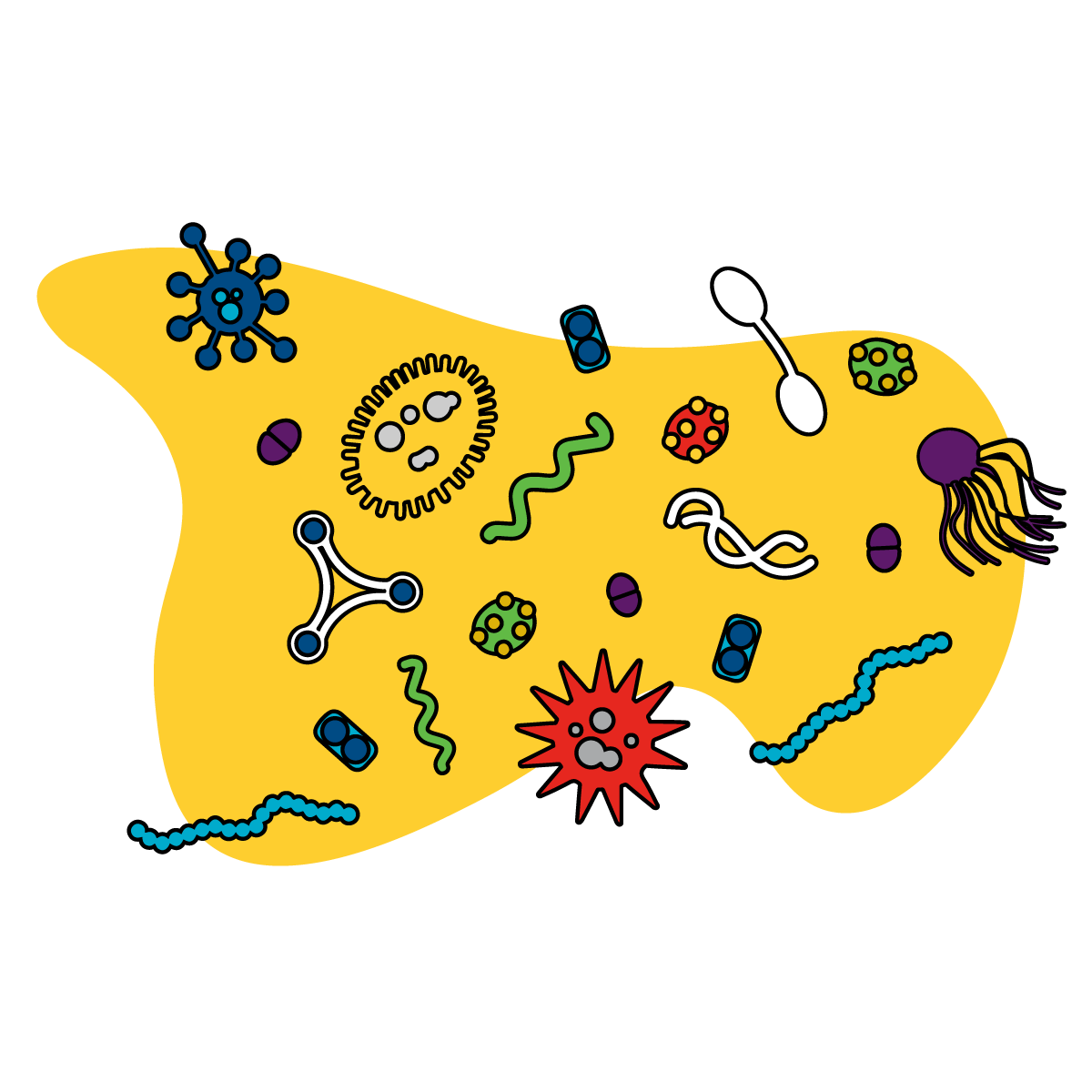 Microbiome
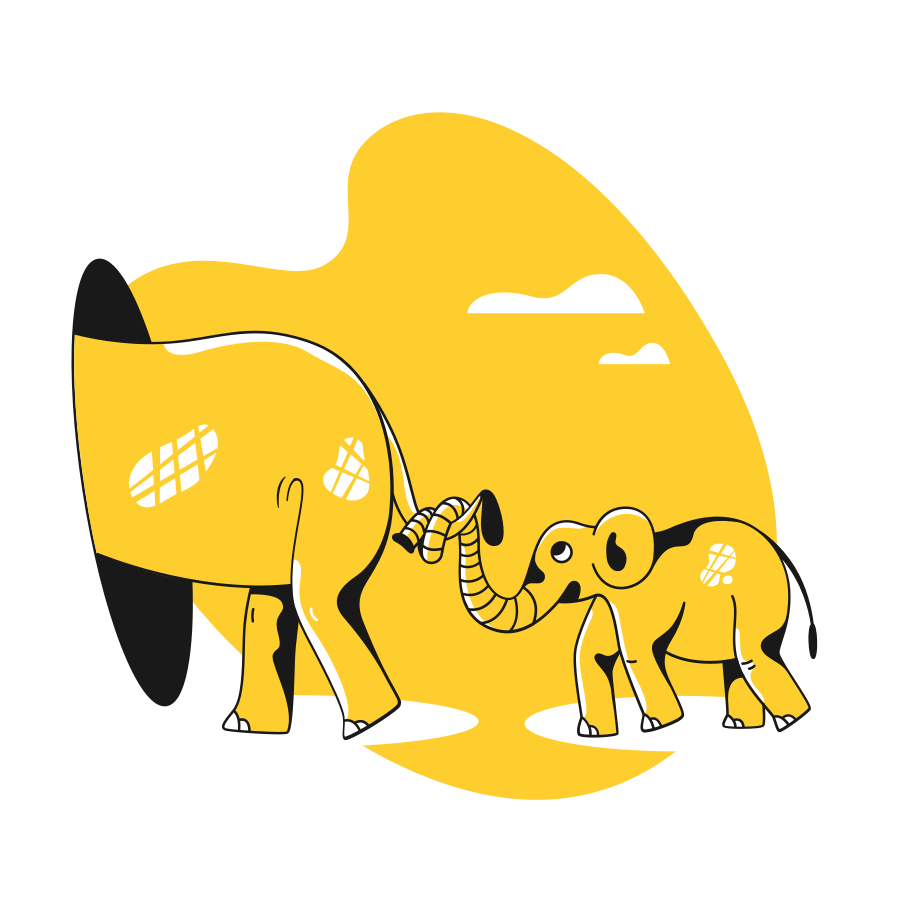 Is Your Health In Your Hands?
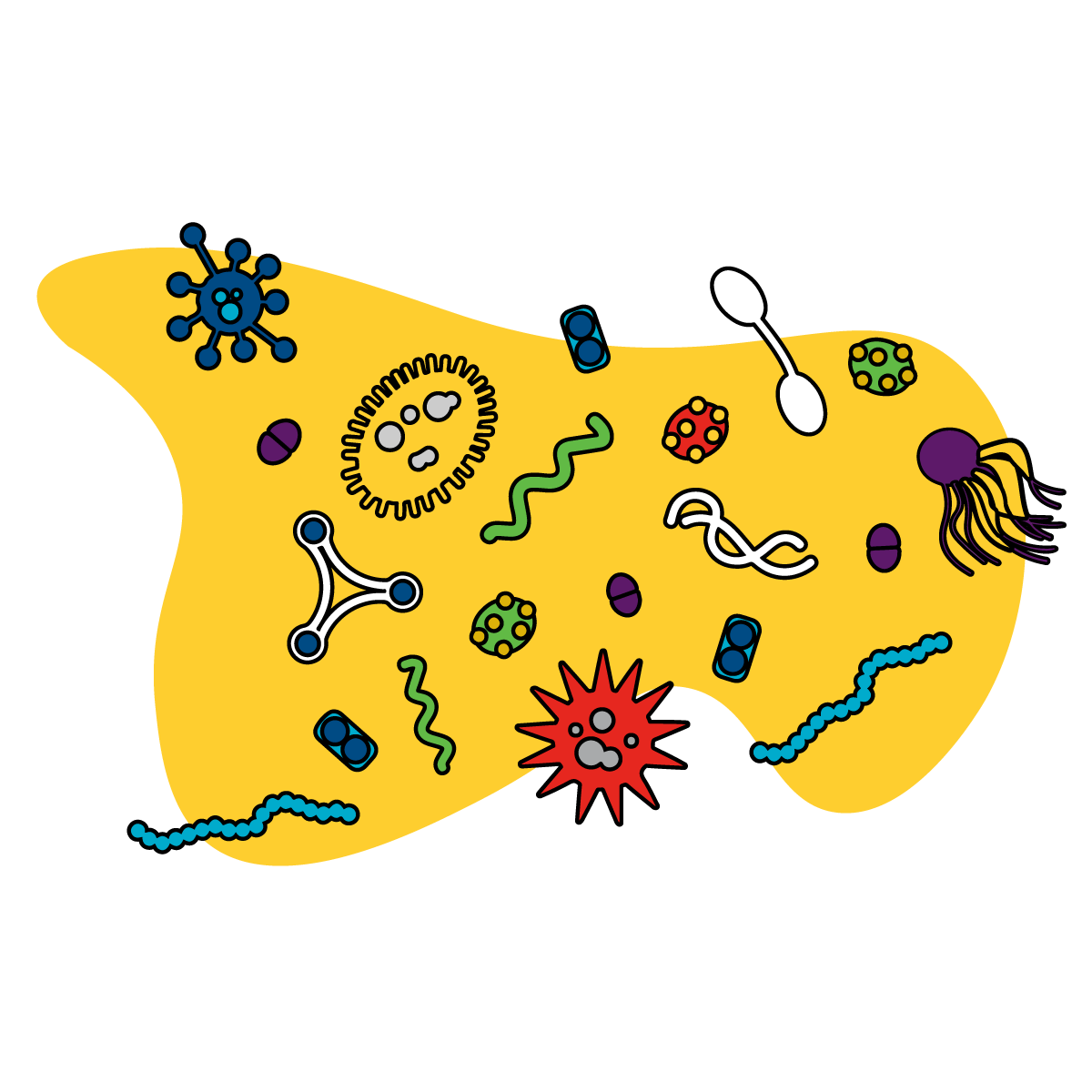 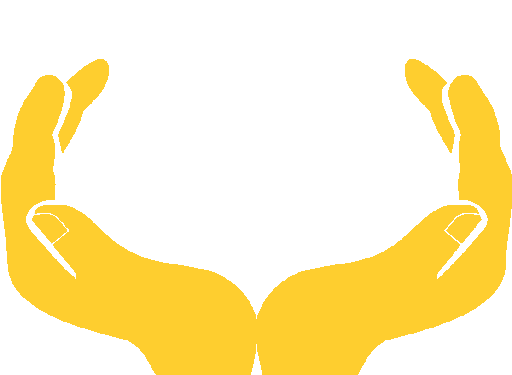 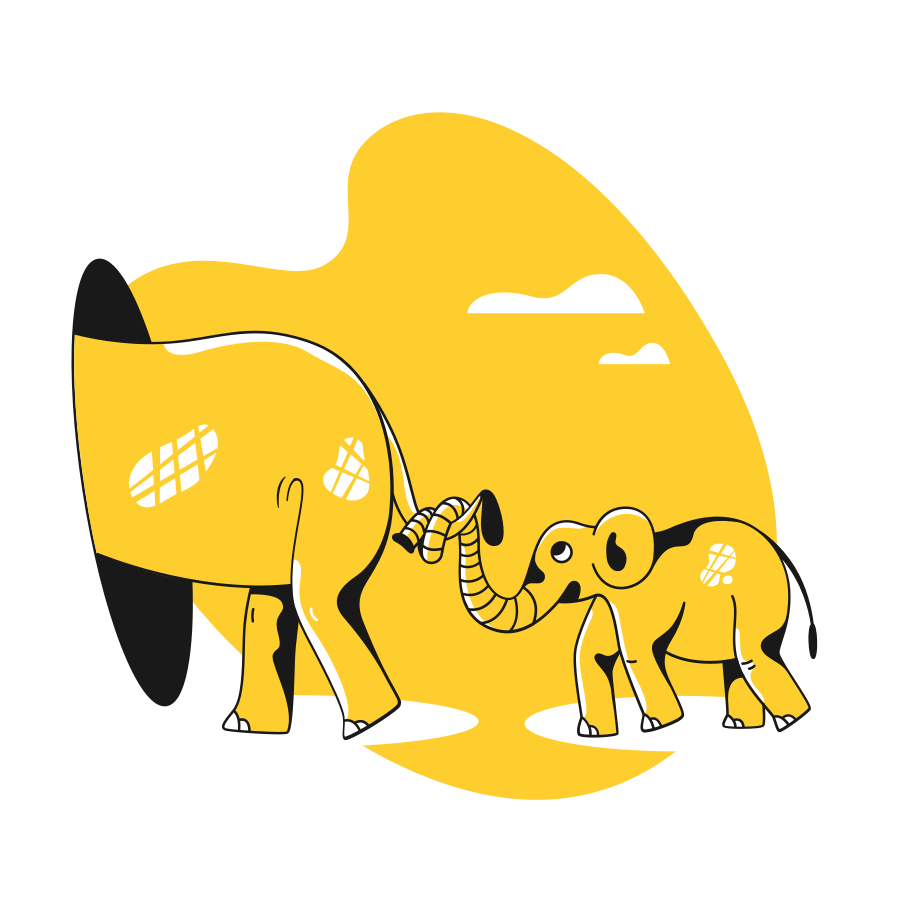 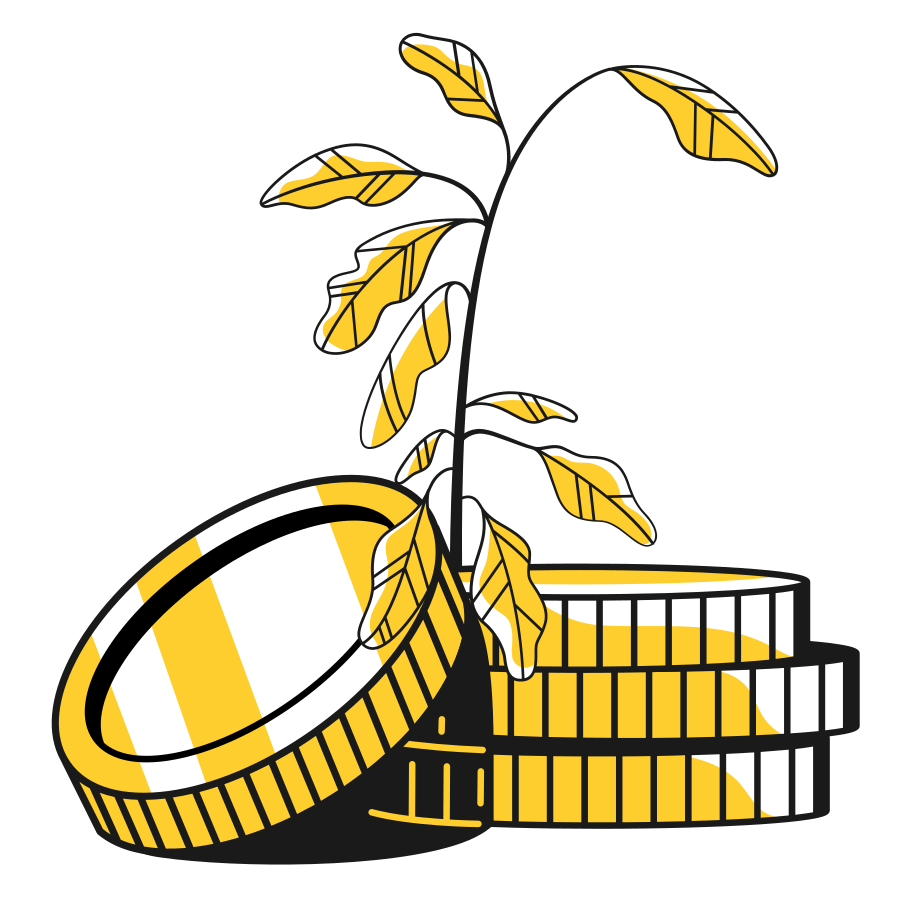 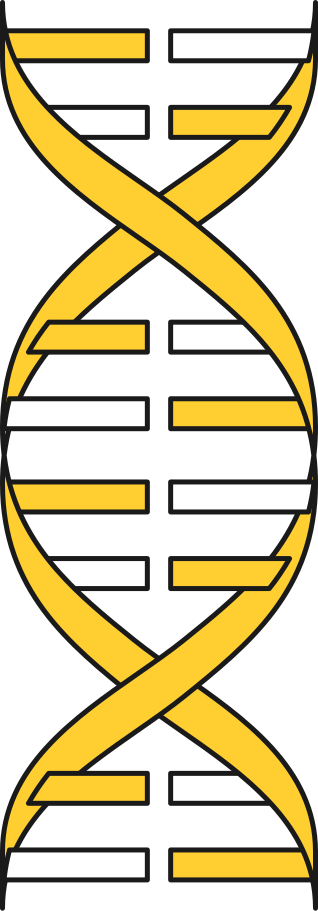 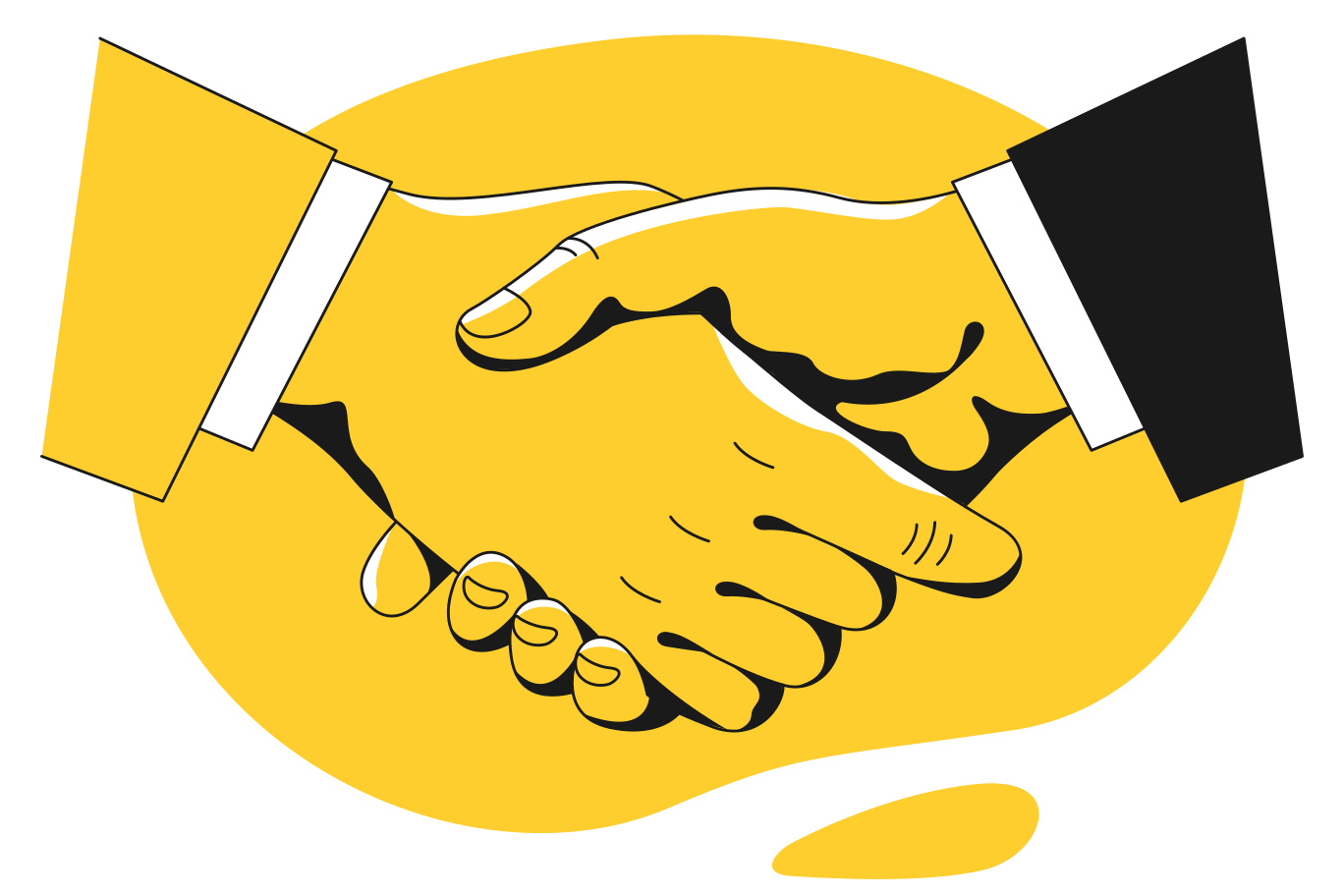 Environment
Medical Care
Genetics
Environment
Social Factors
Behavior
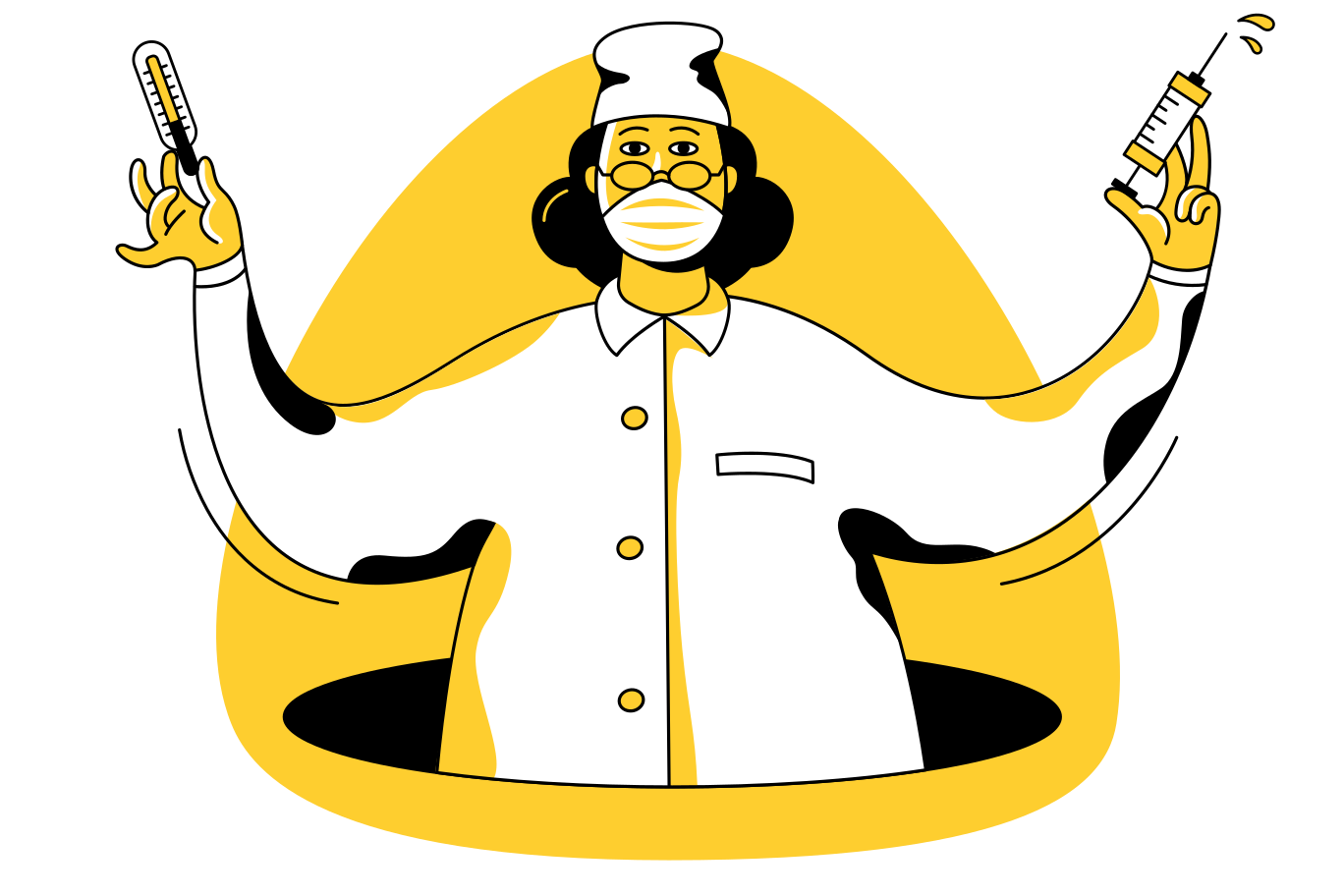 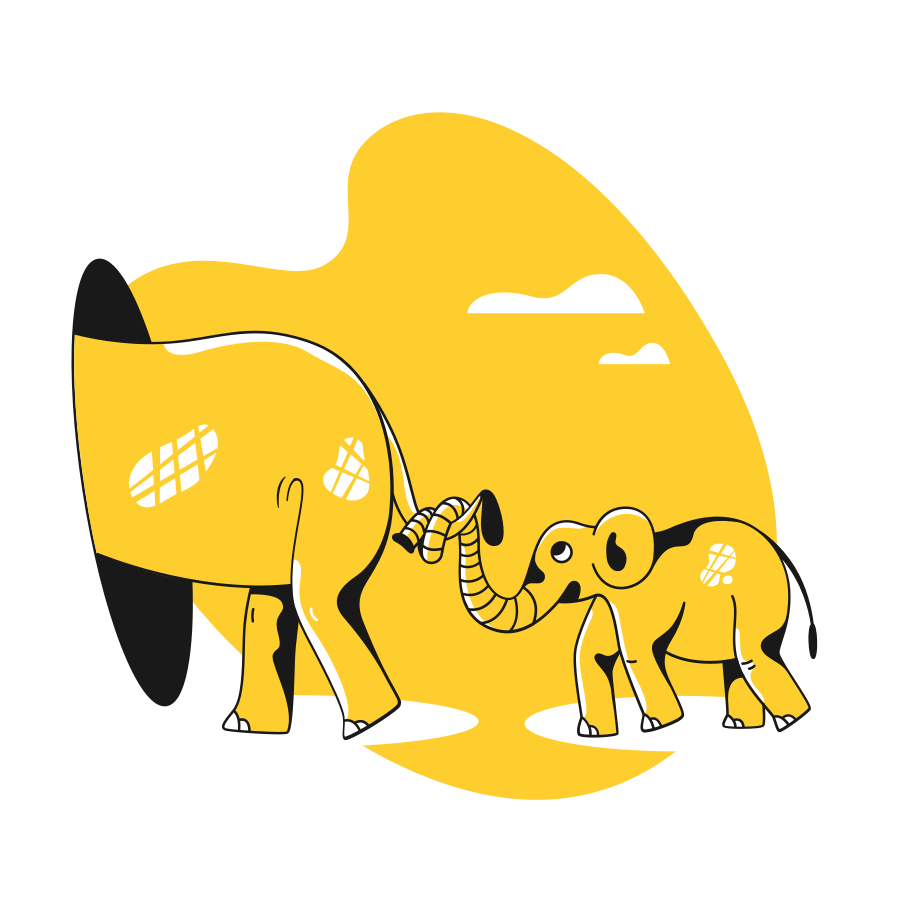 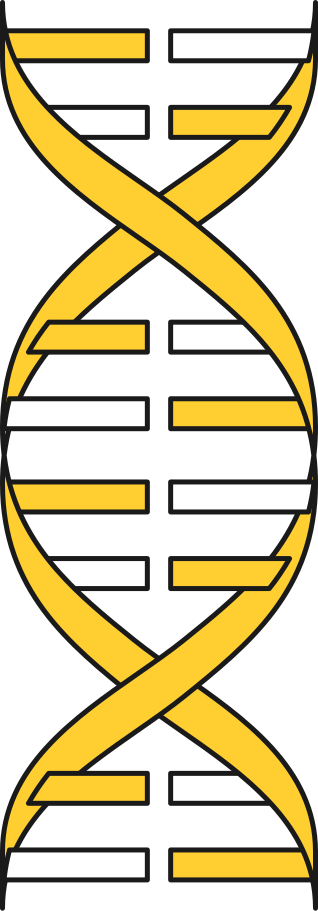 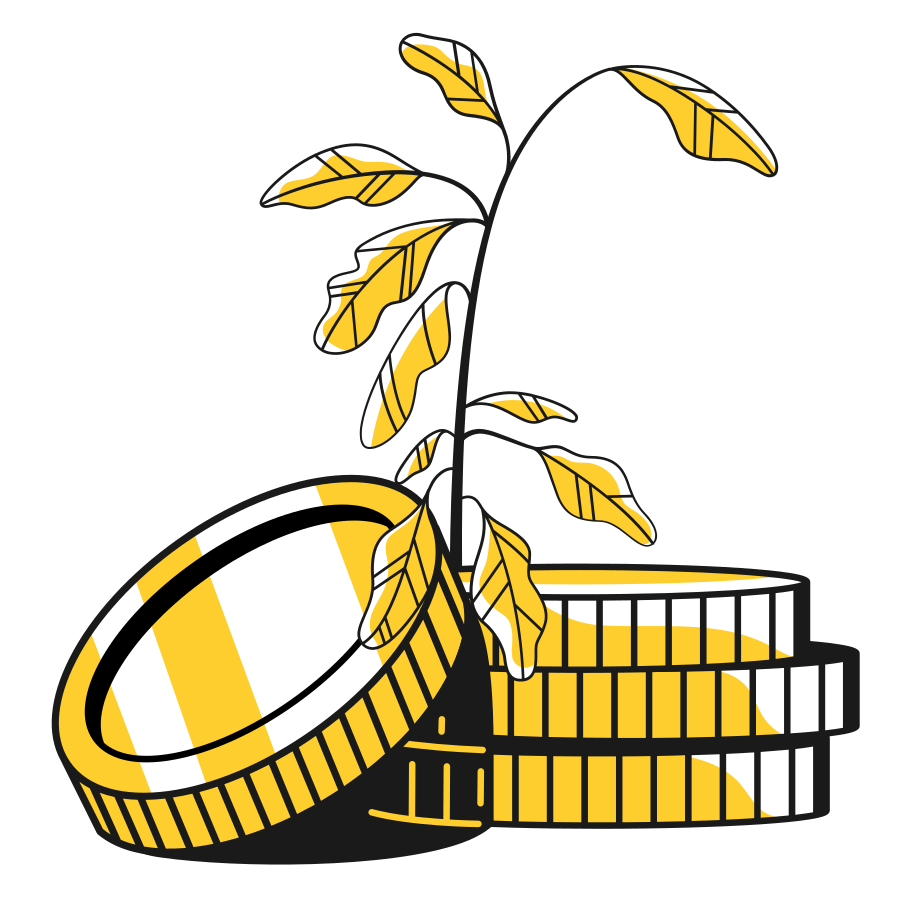 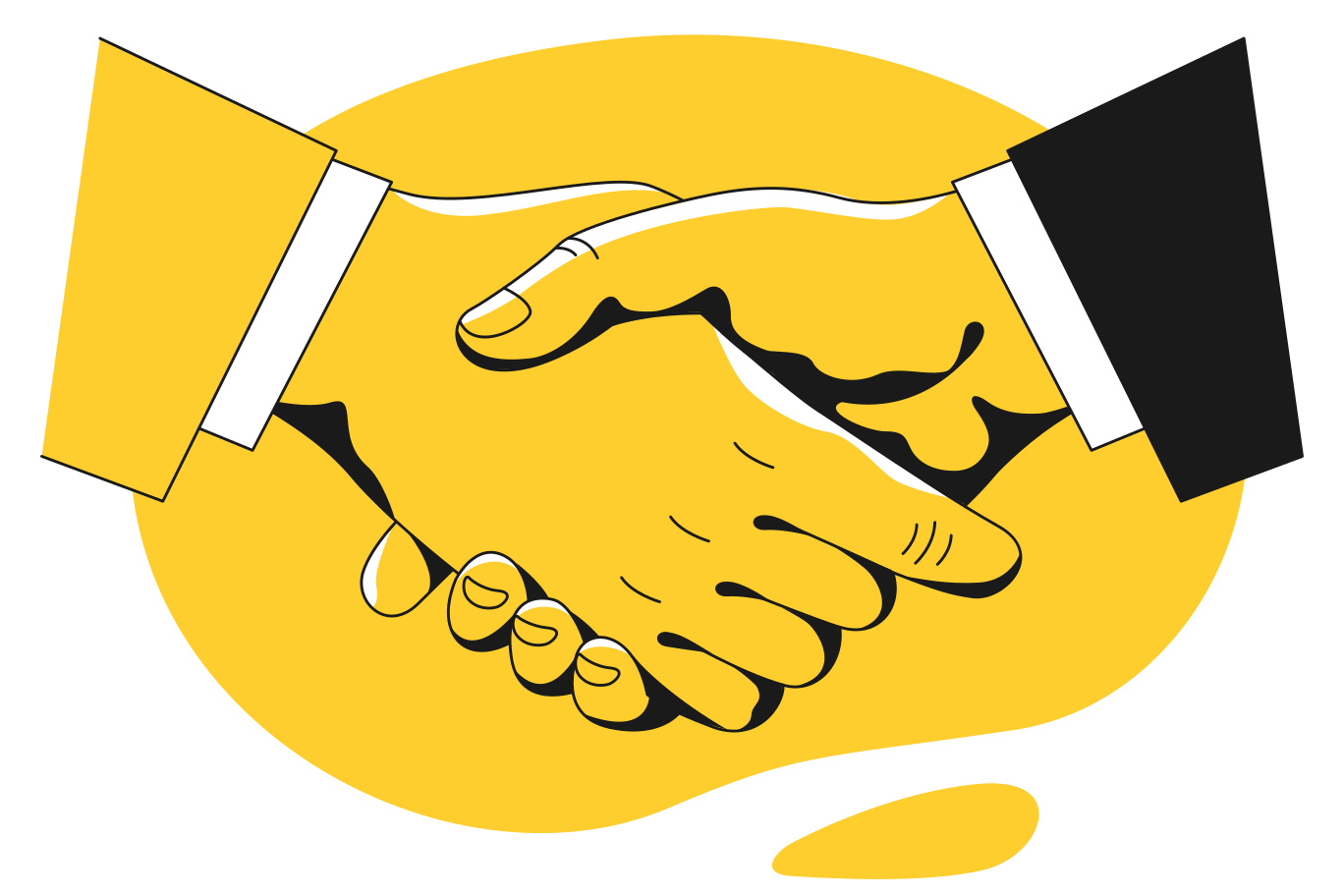 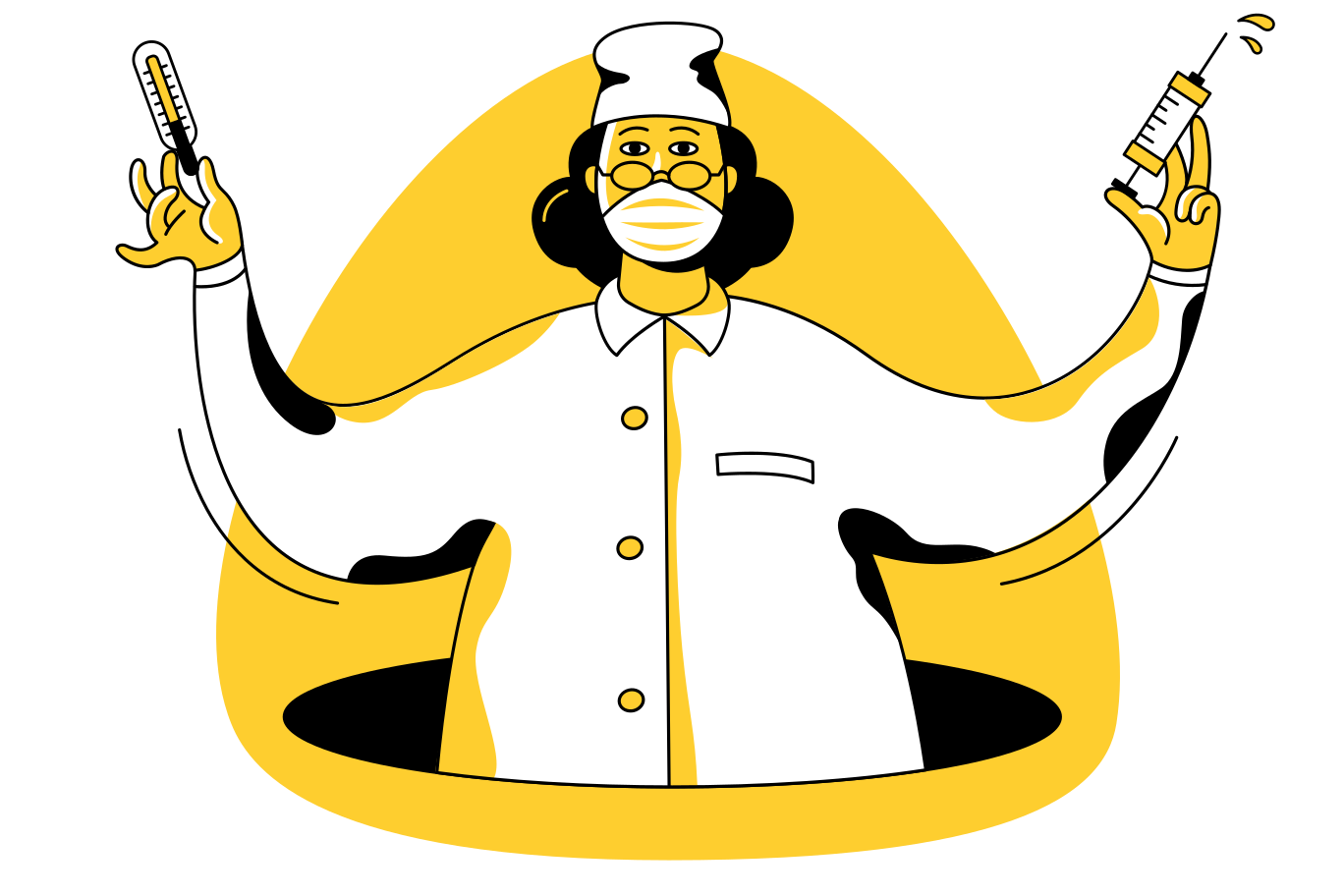 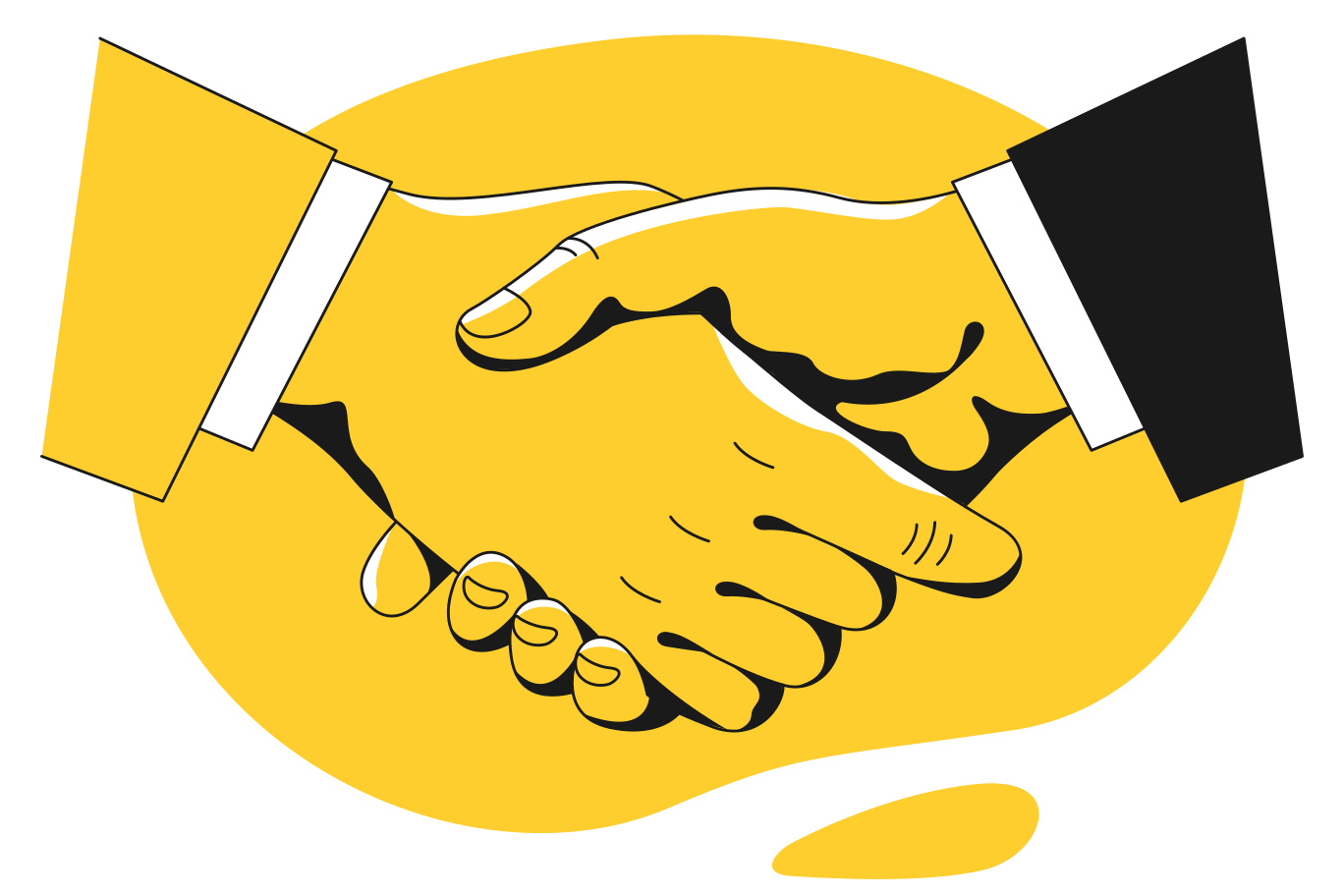 Behavior
A Study of COVID-19 in Worcester Massachusetts
4
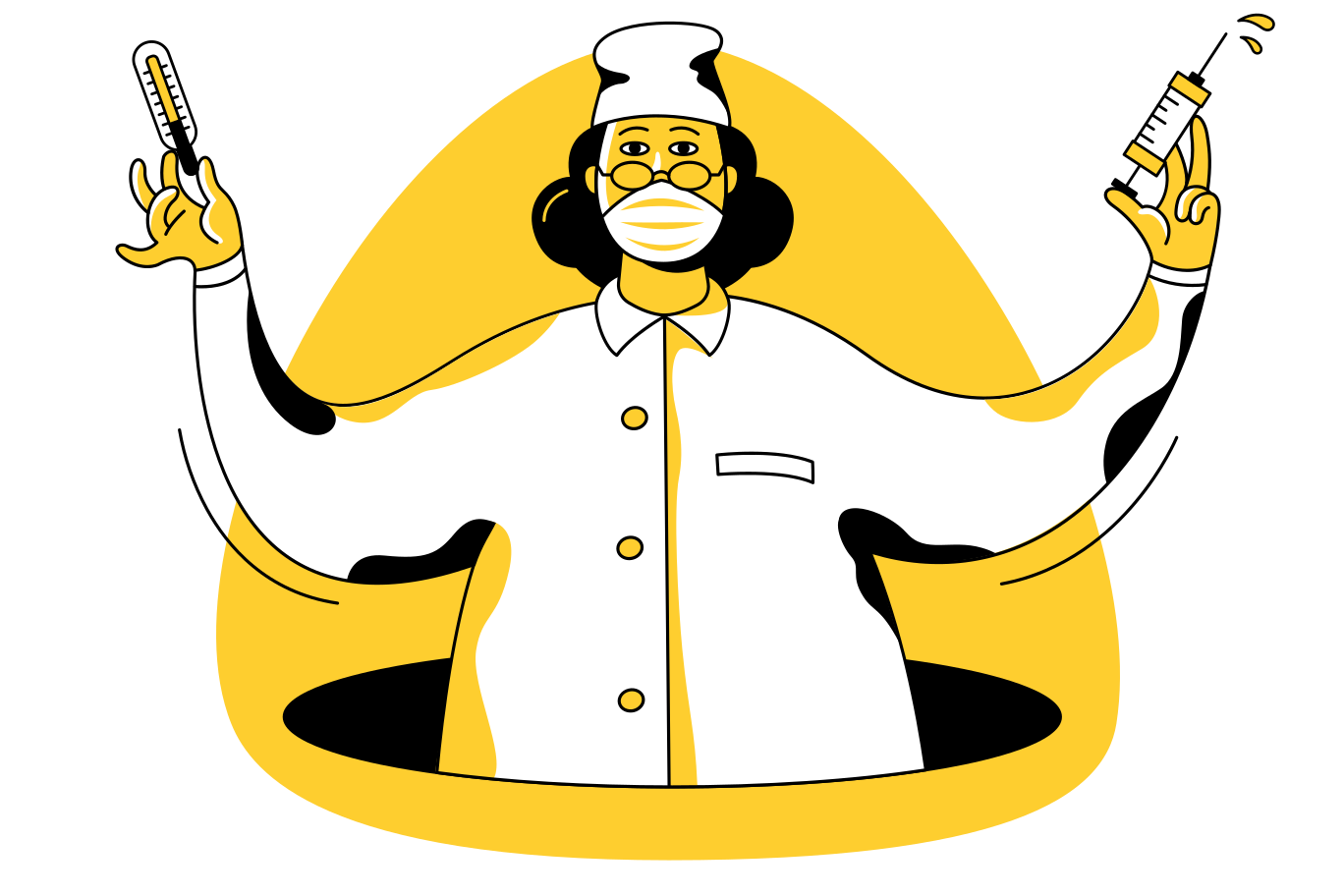 Medical Care
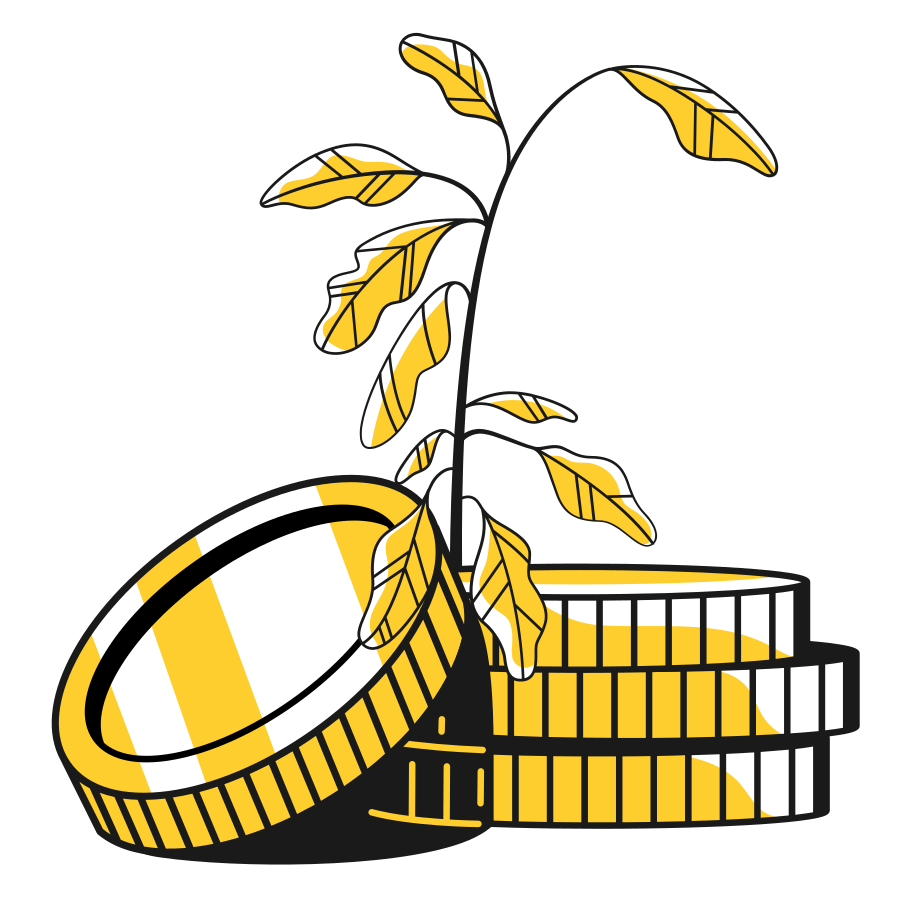 Social Factors
[Speaker Notes: Environment, Genetics, Microbiome, Behavior, Medical Care, Social Factors]
To Examine the Social Factors Correlated to COVID-19 Prevalence in Worcester, MA
Primary Research Goal
A Study of COVID-19 in Worcester Massachusetts
Social Factors Associated With Health Outcomes Are Connected & Compounding
Housing
A Study of COVID-19 in Worcester Massachusetts
6
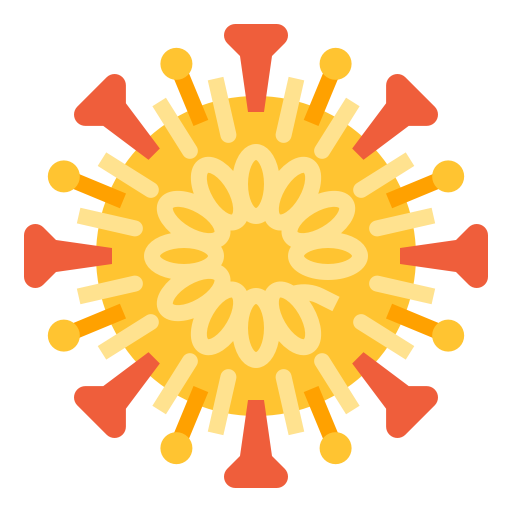 Transportation
Education
Crime
Nutrition
Income
[Speaker Notes: Determined the most prominent social factors associated with global public]
Average Family Size
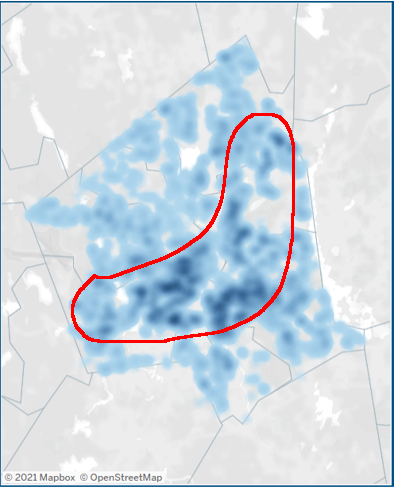 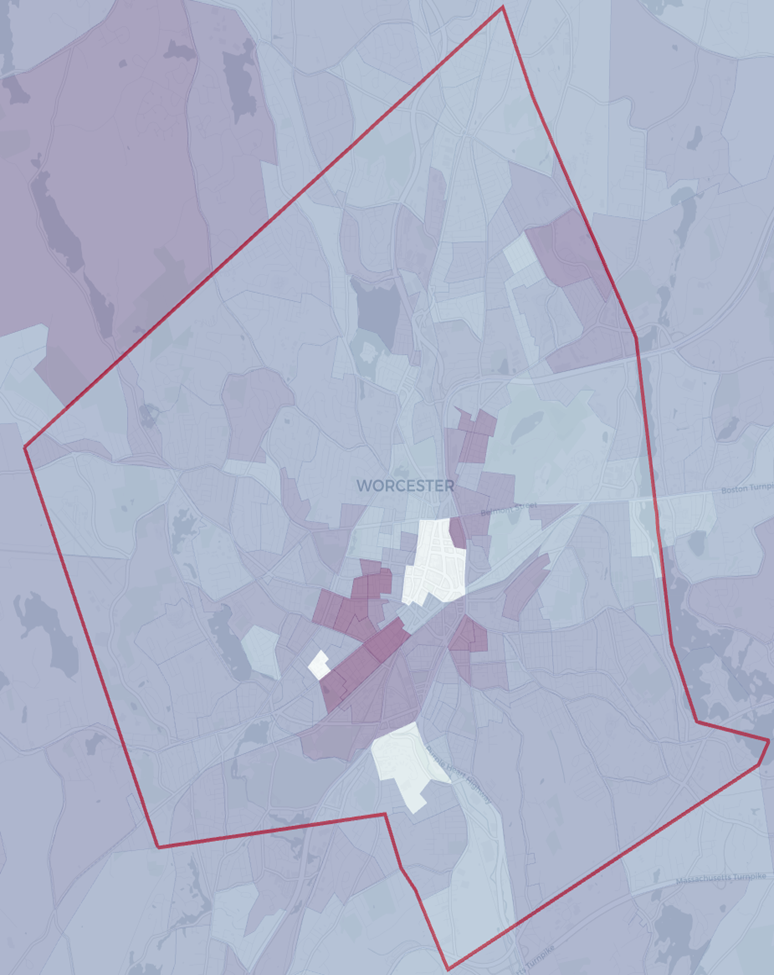 A Study of COVID-19 in Worcester Massachusetts
7
[Speaker Notes: Best Schools by Proximity]
Best Schools by Proximity
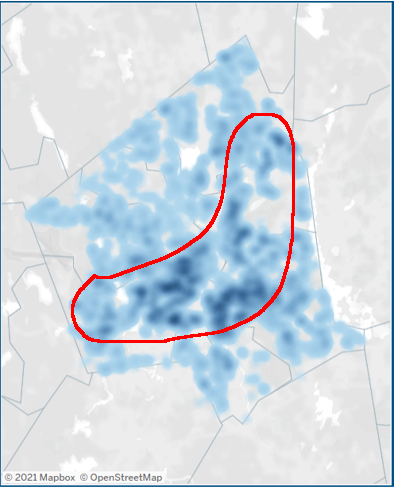 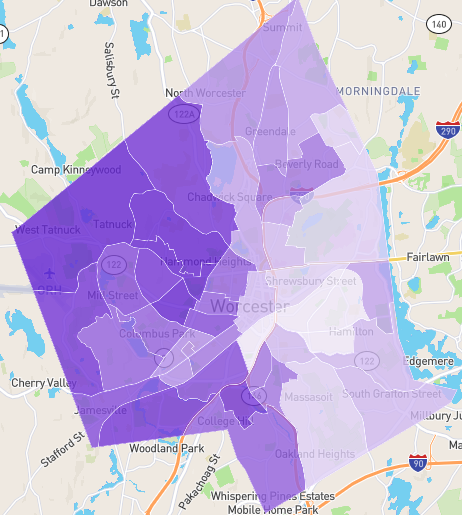 A Study of COVID-19 in Worcester Massachusetts
8
[Speaker Notes: Best Schools by Proximity]
Crime Rate
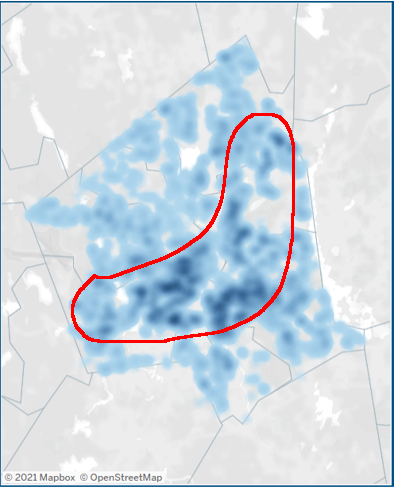 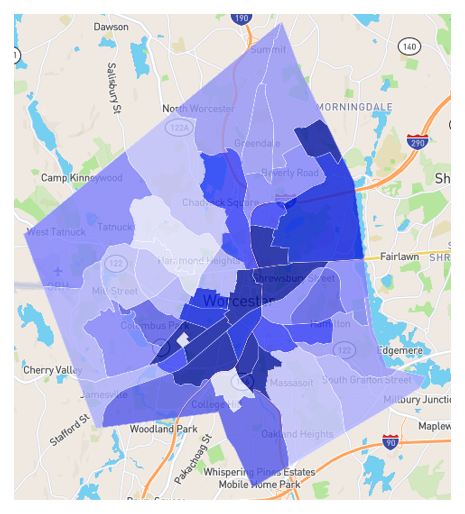 A Study of COVID-19 in Worcester Massachusetts
9
[Speaker Notes: Crime Rate]
Demographics
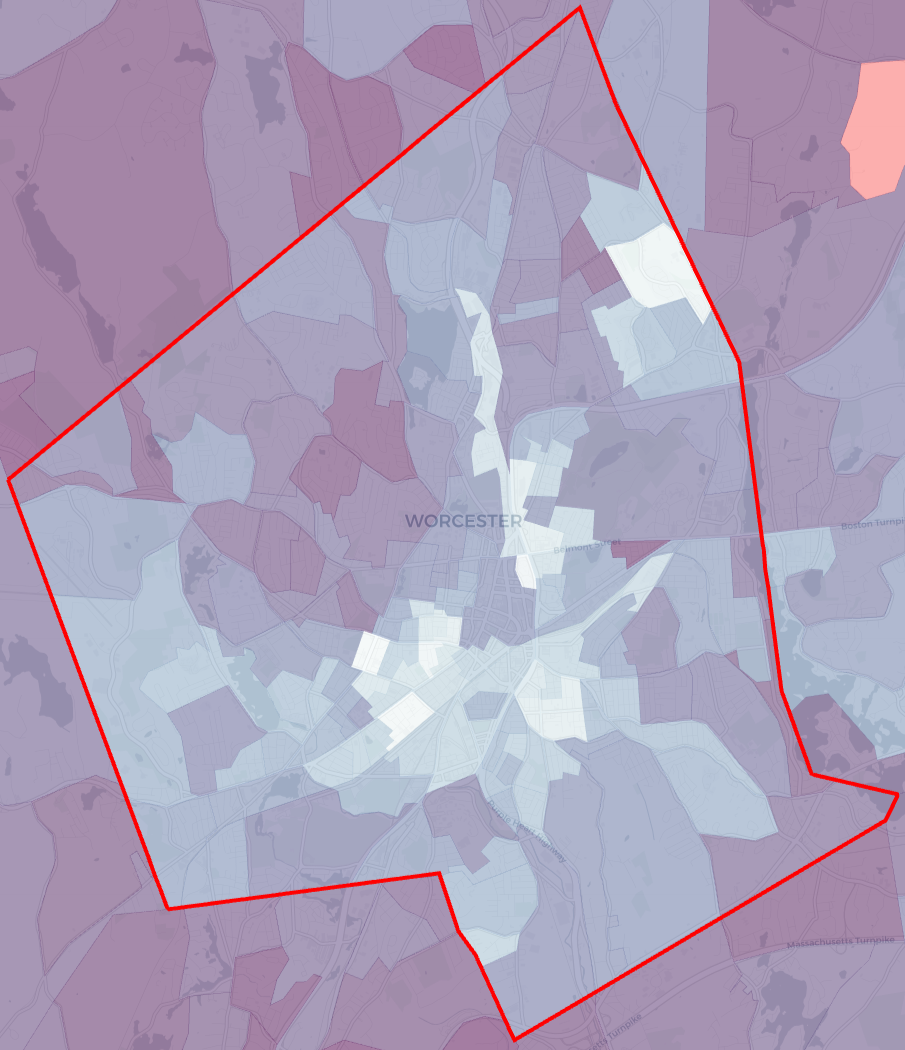 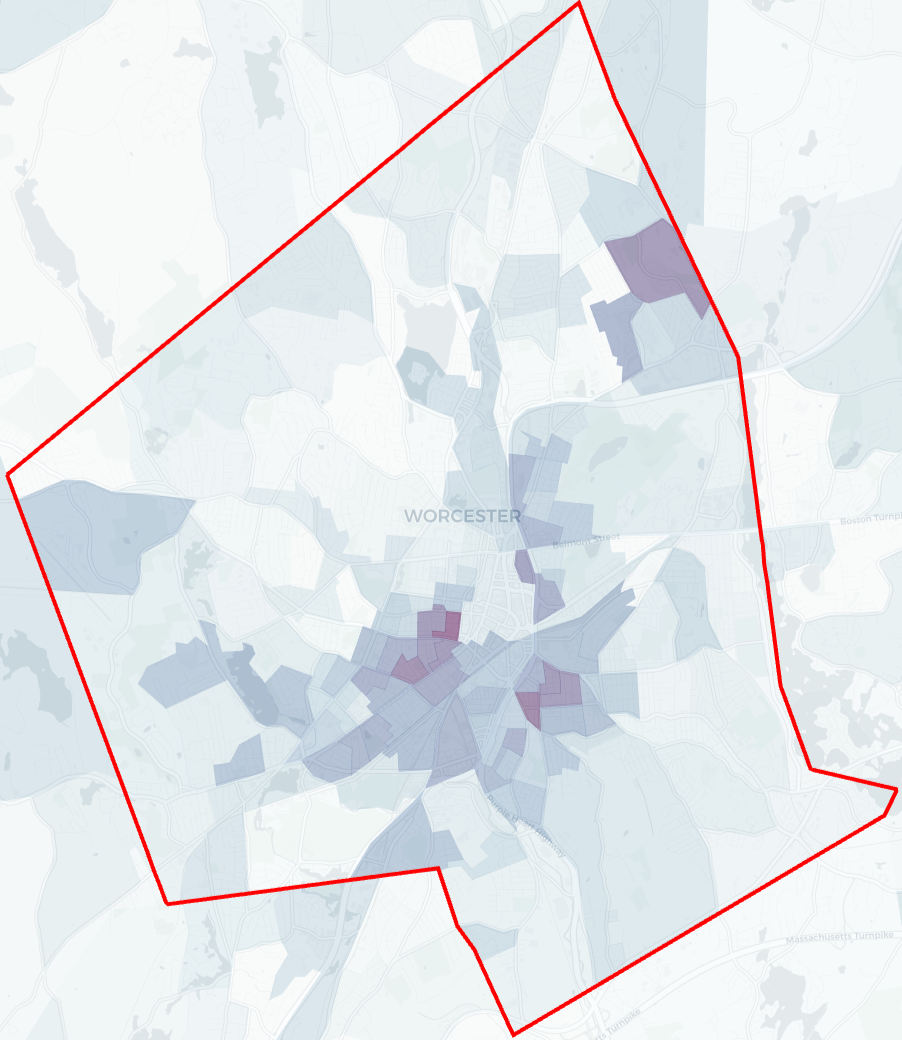 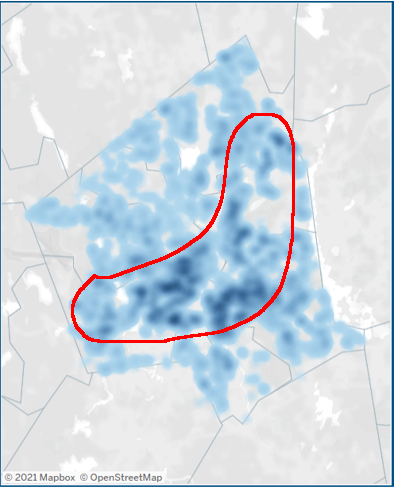 Hispanics
Whites
Blacks
Asians
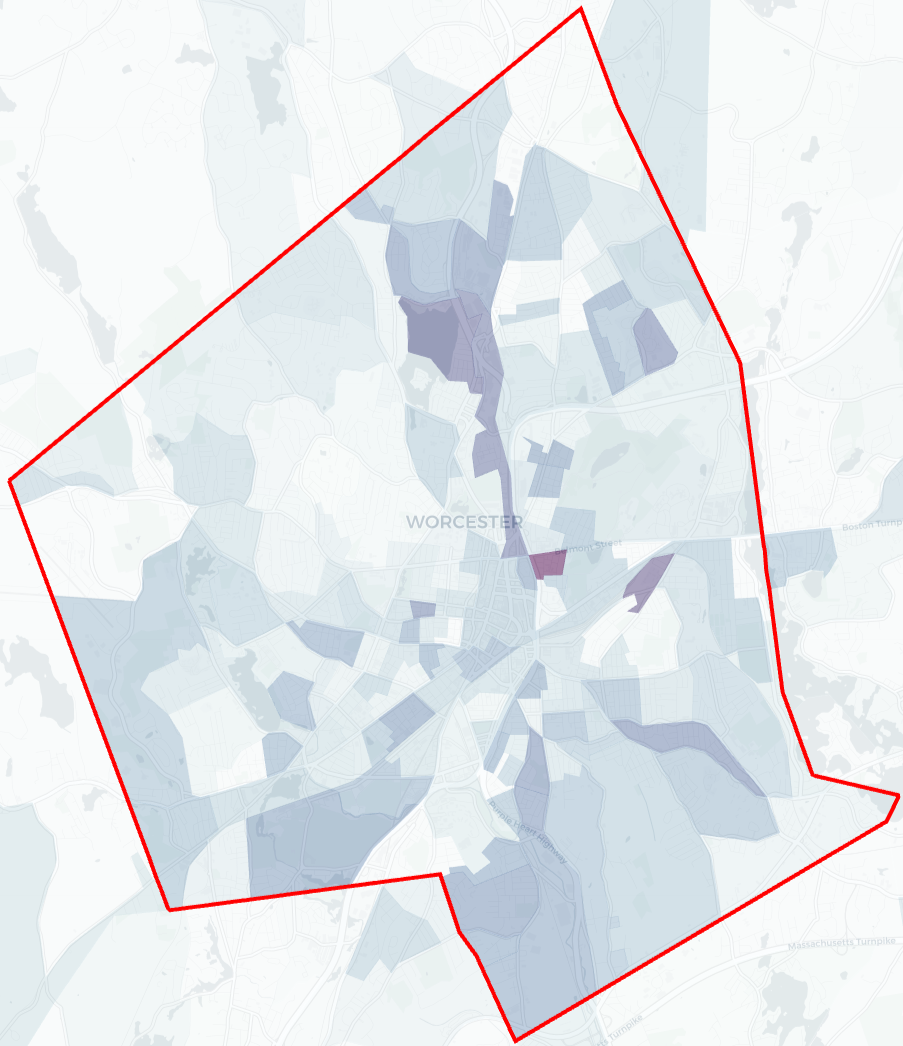 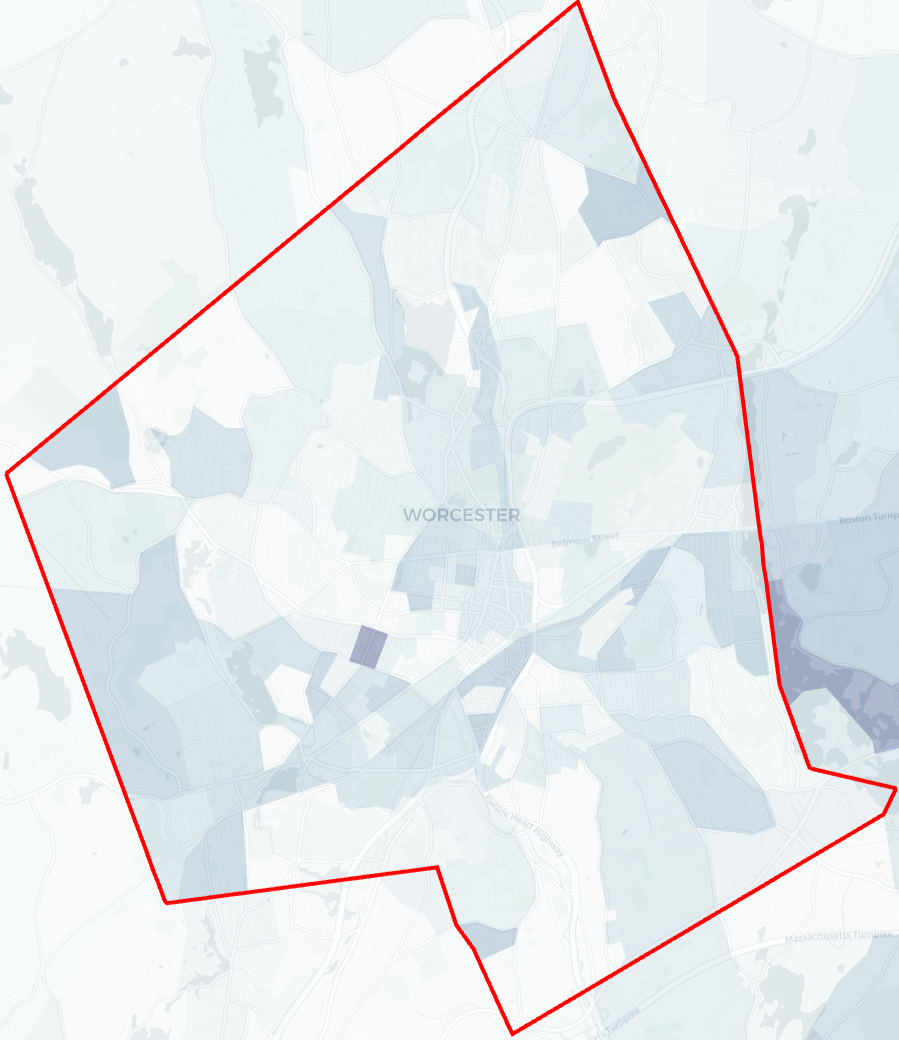 A Study of COVID-19 in Worcester Massachusetts
10
[Speaker Notes: Demographics - 
TL- Whites
TR- Hispanics
BL- Blacks
BR- Asians]
Food Desert
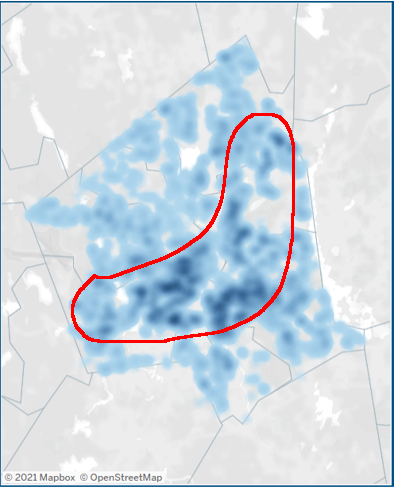 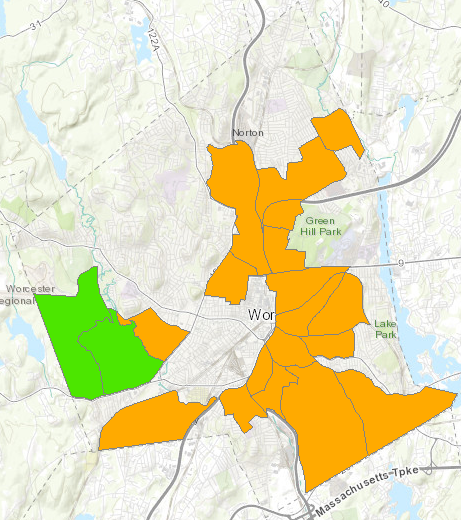 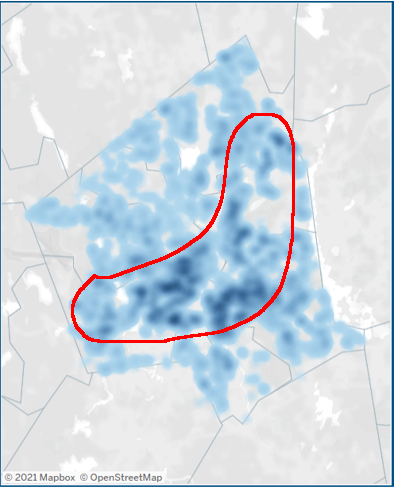 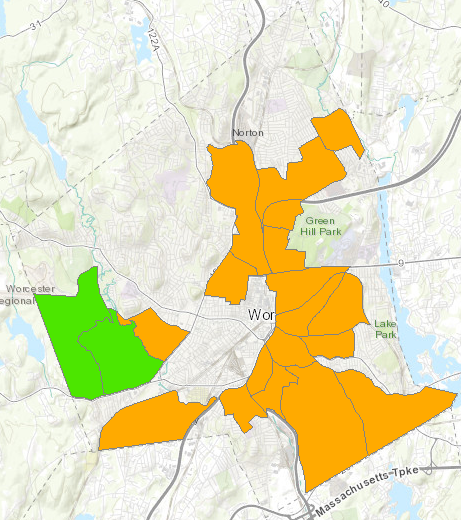 A Study of COVID-19 in Worcester Massachusetts
11
[Speaker Notes: Food Desert]
Income Below Poverty
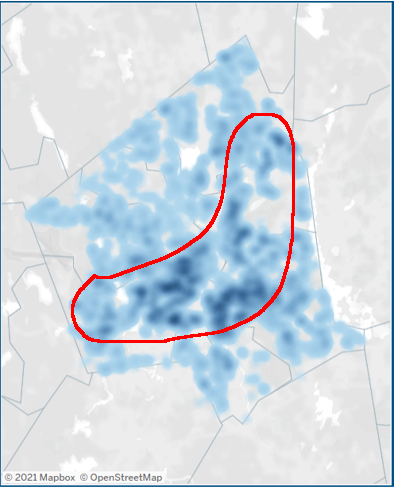 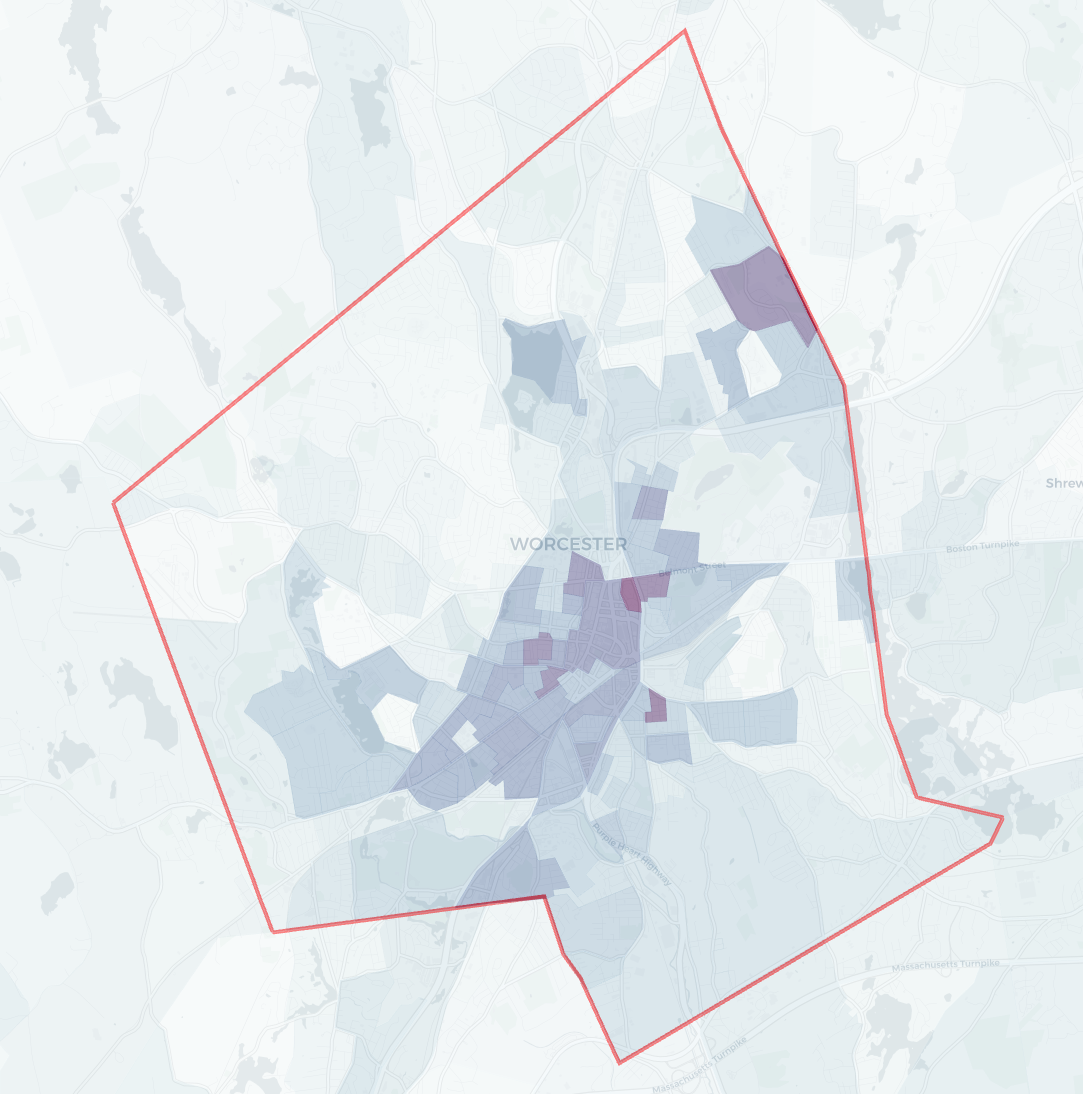 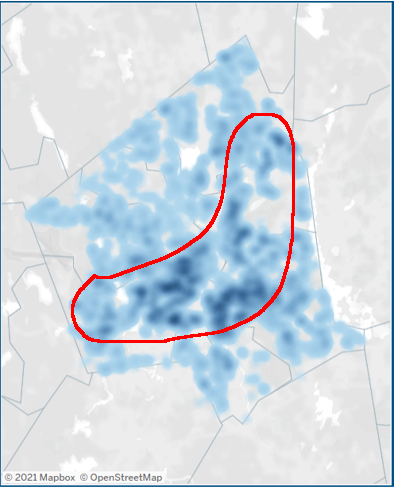 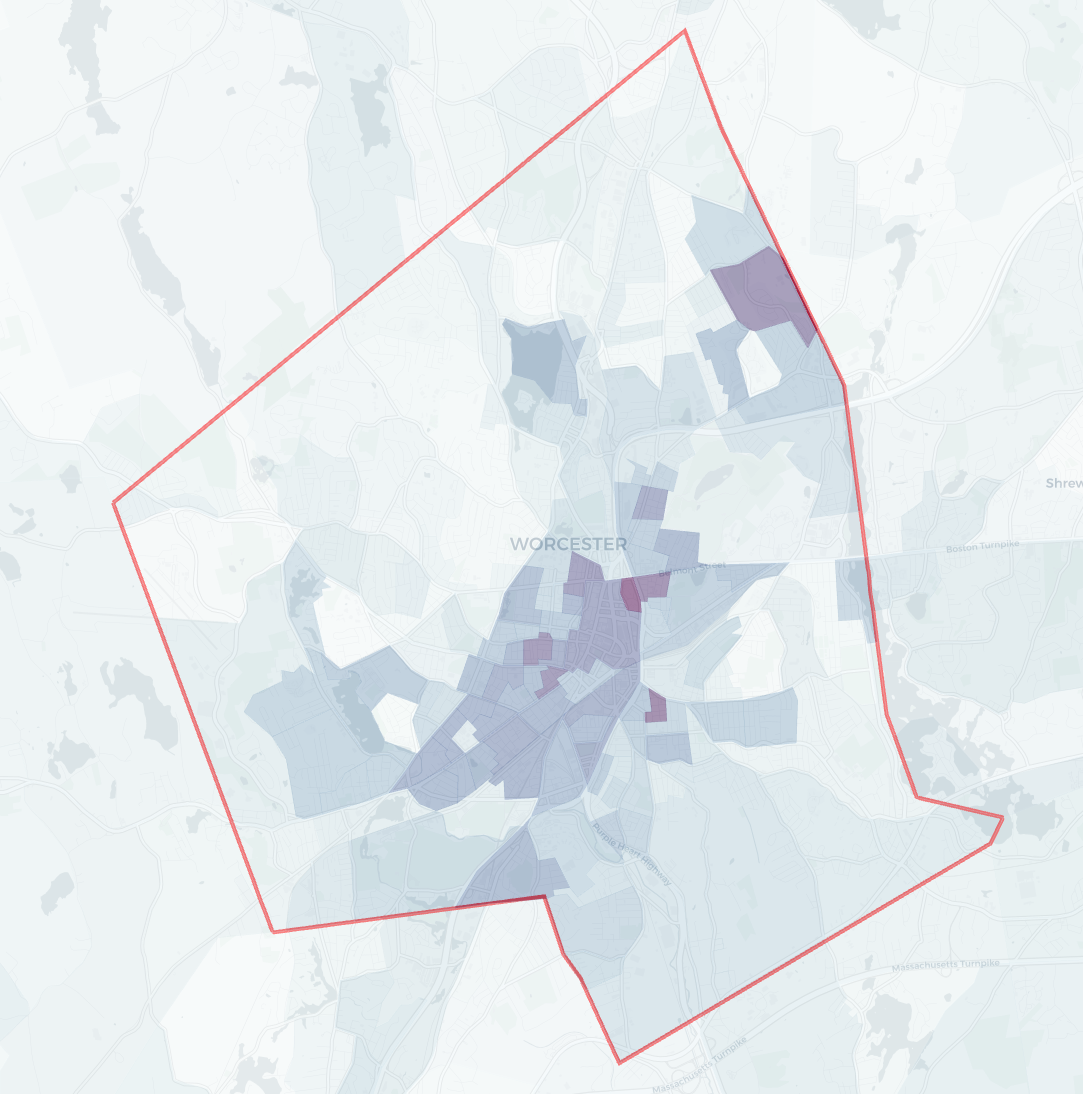 A Study of COVID-19 in Worcester Massachusetts
12
[Speaker Notes: Income Below Poverty (%)]
Less than High School Education
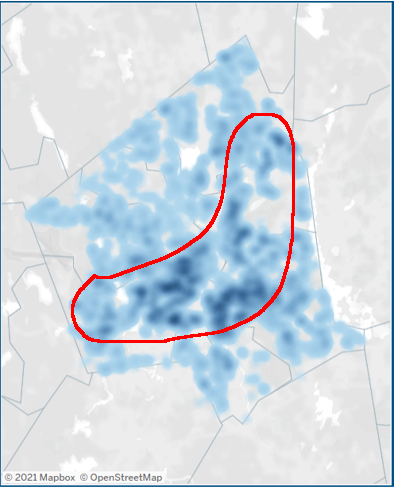 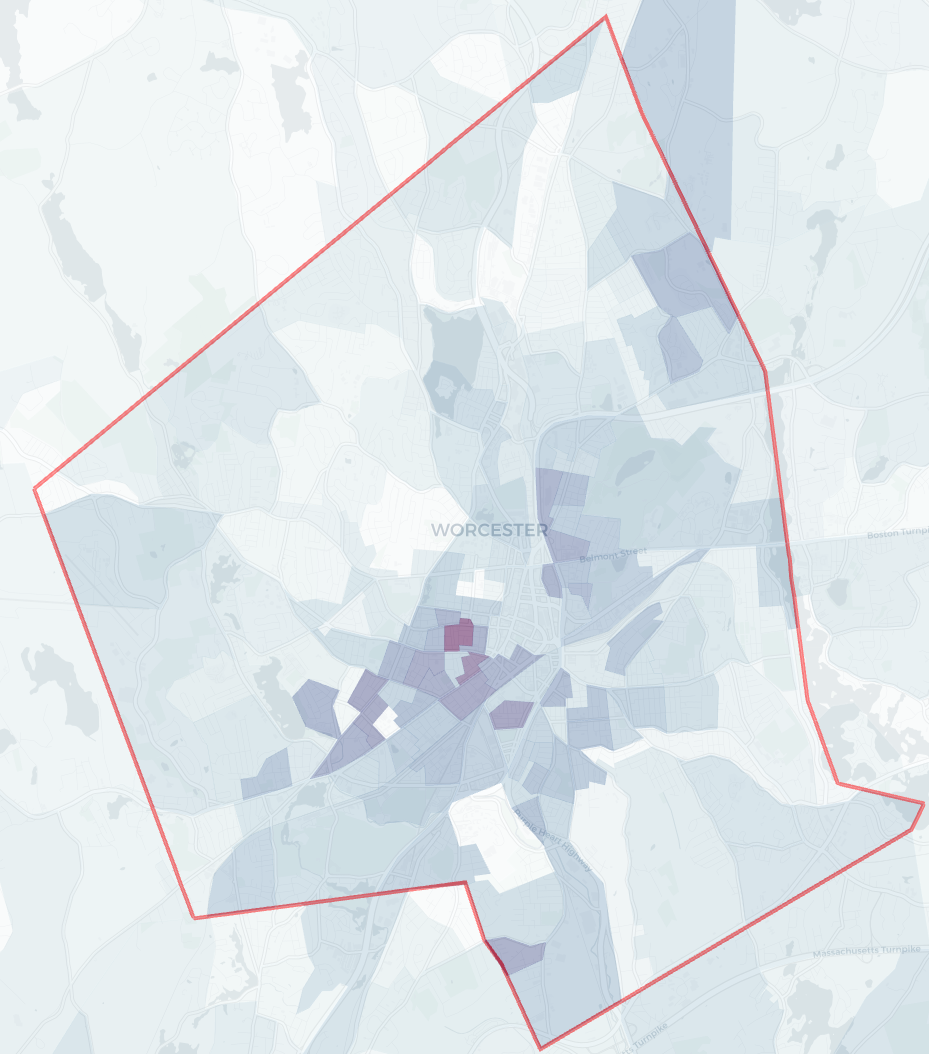 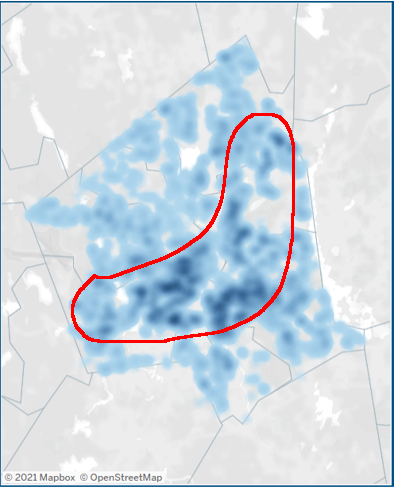 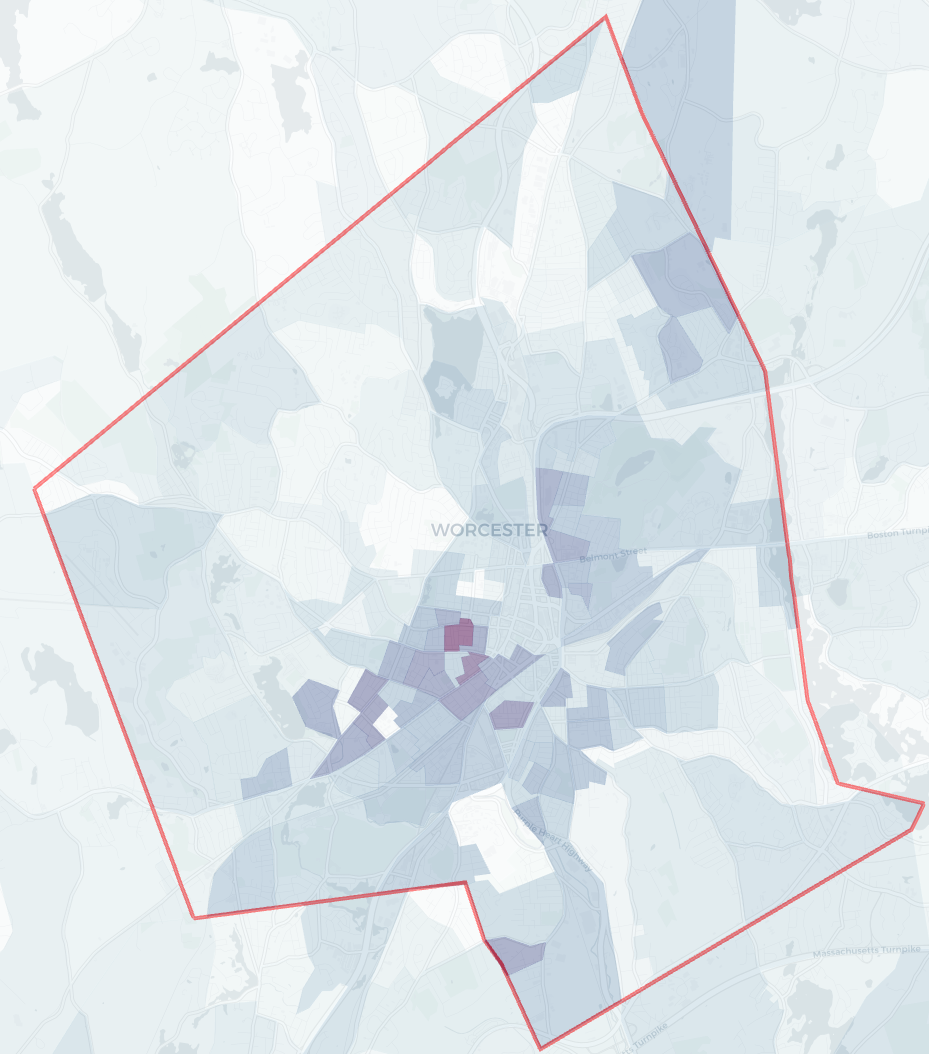 A Study of COVID-19 in Worcester Massachusetts
13
[Speaker Notes: Less then Highschool Education]
Meals from Fast Food Per Week
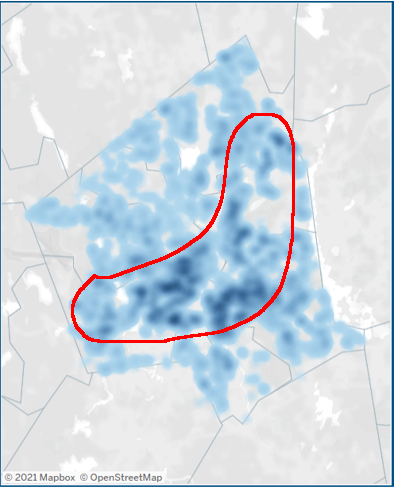 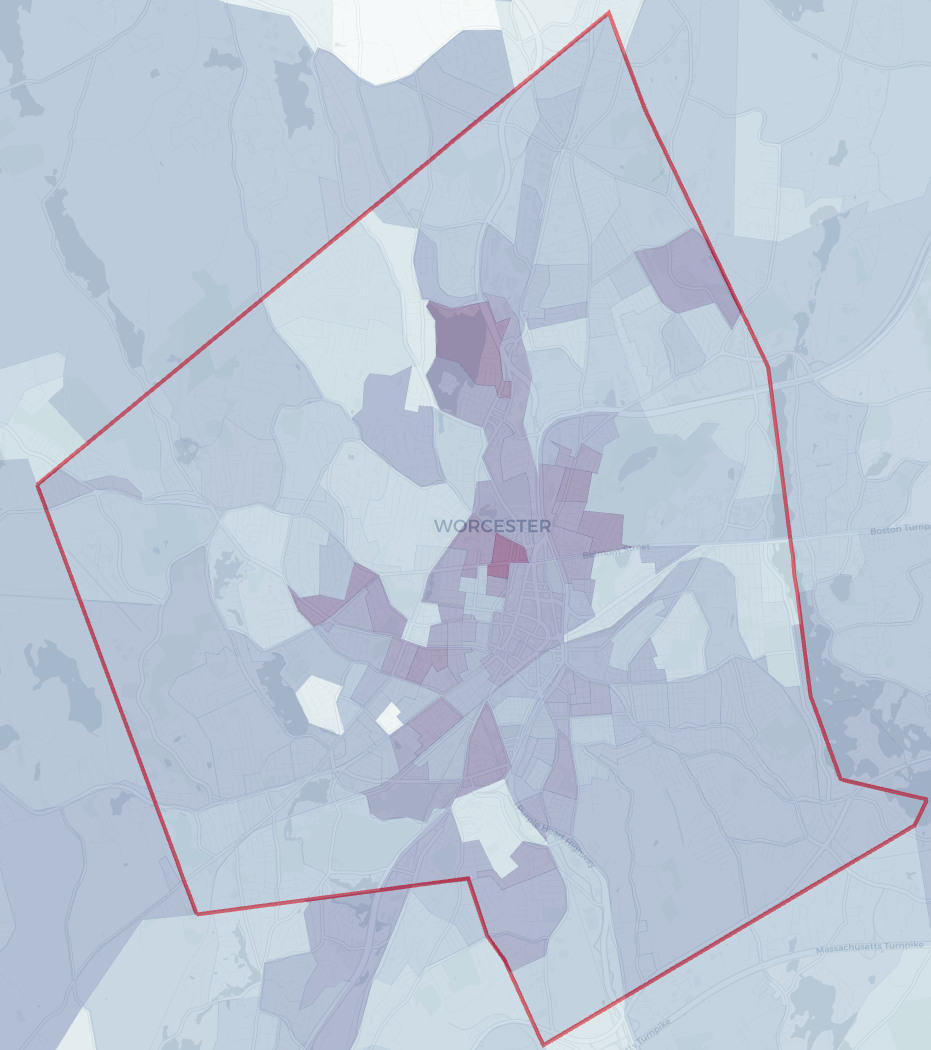 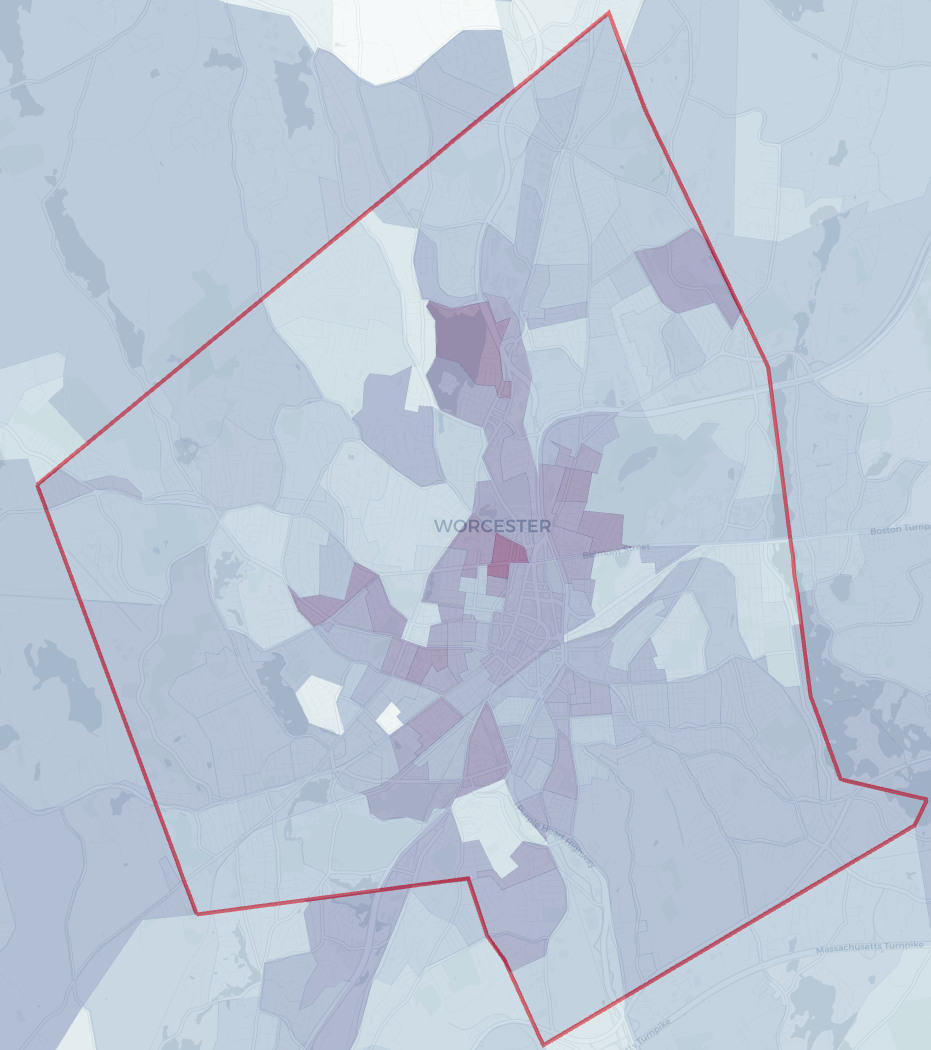 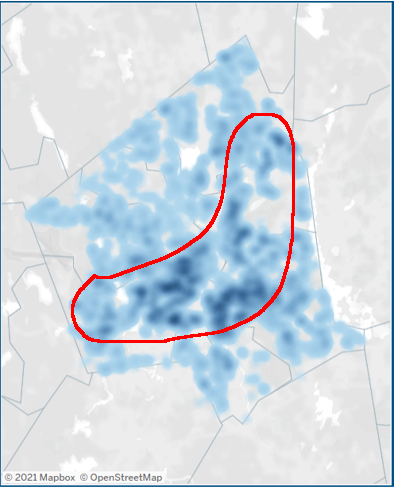 A Study of COVID-19 in Worcester Massachusetts
14
[Speaker Notes: Meals from Fast Food Per Week (#)]
Median Household Income
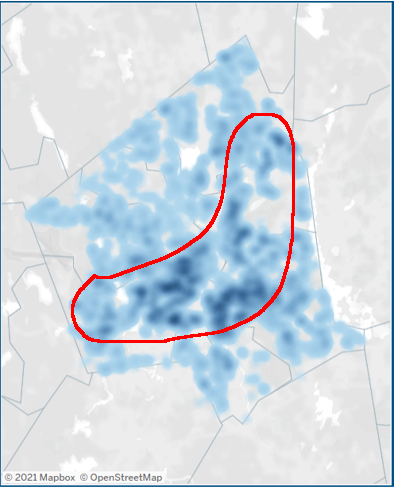 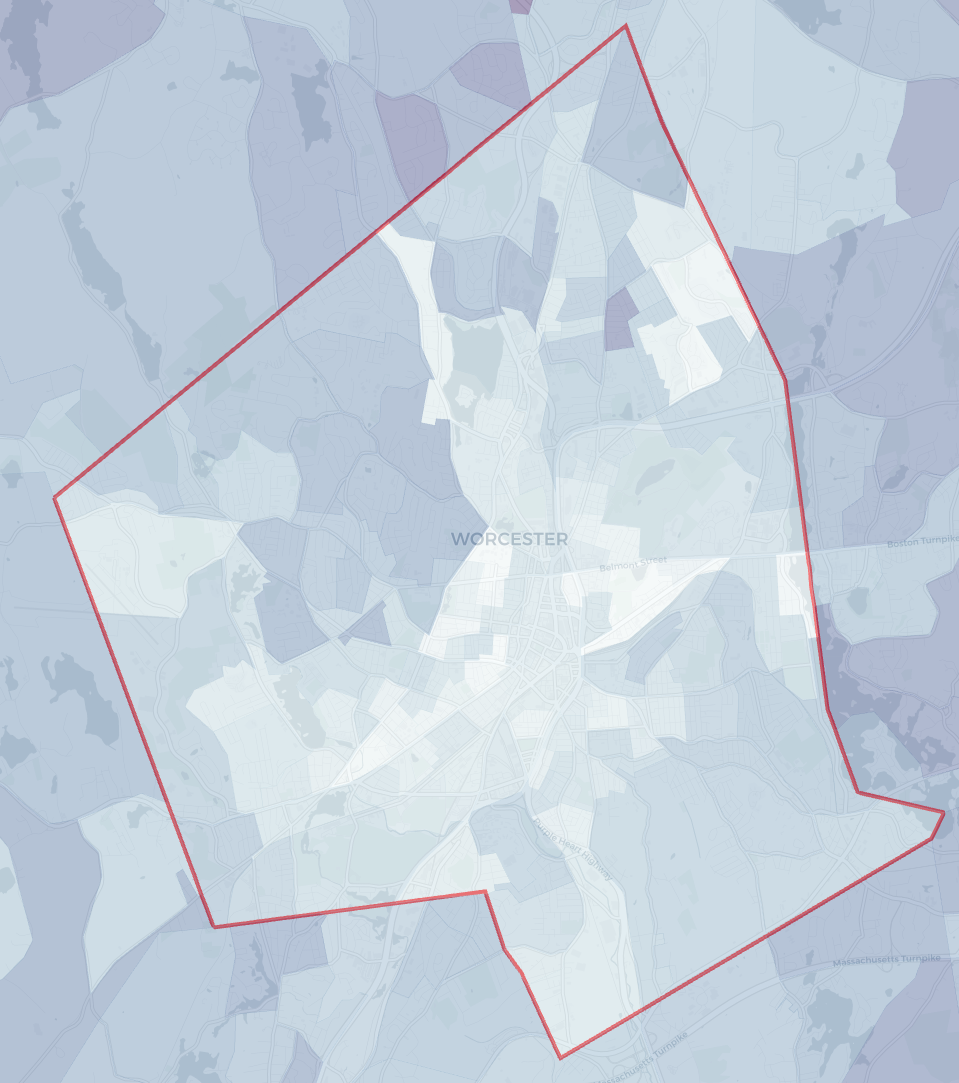 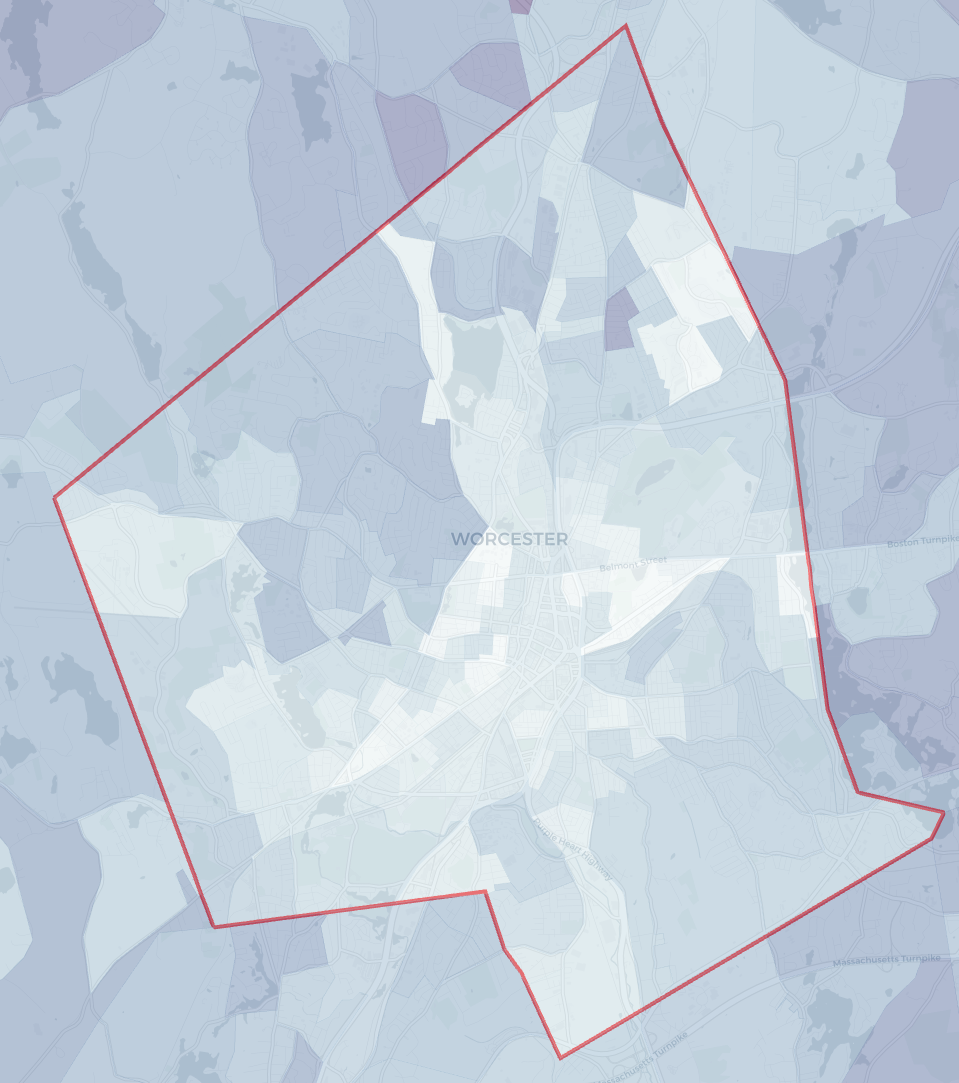 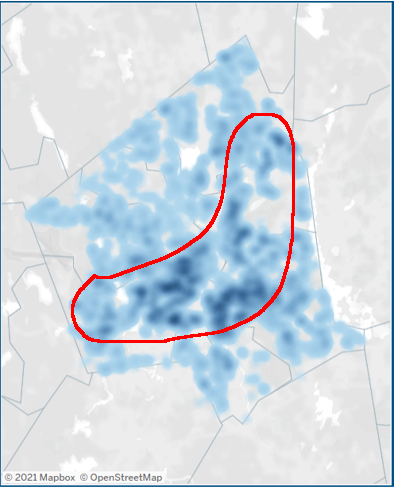 A Study of COVID-19 in Worcester Massachusetts
15
[Speaker Notes: Median Household Income]
Population Density
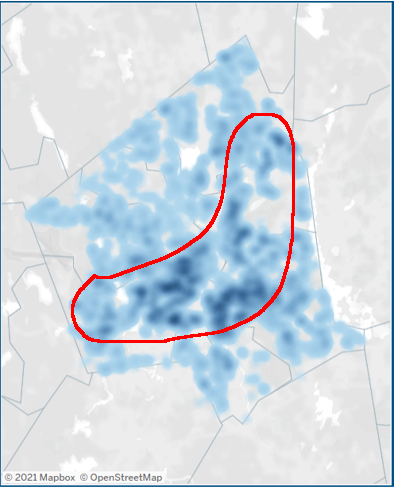 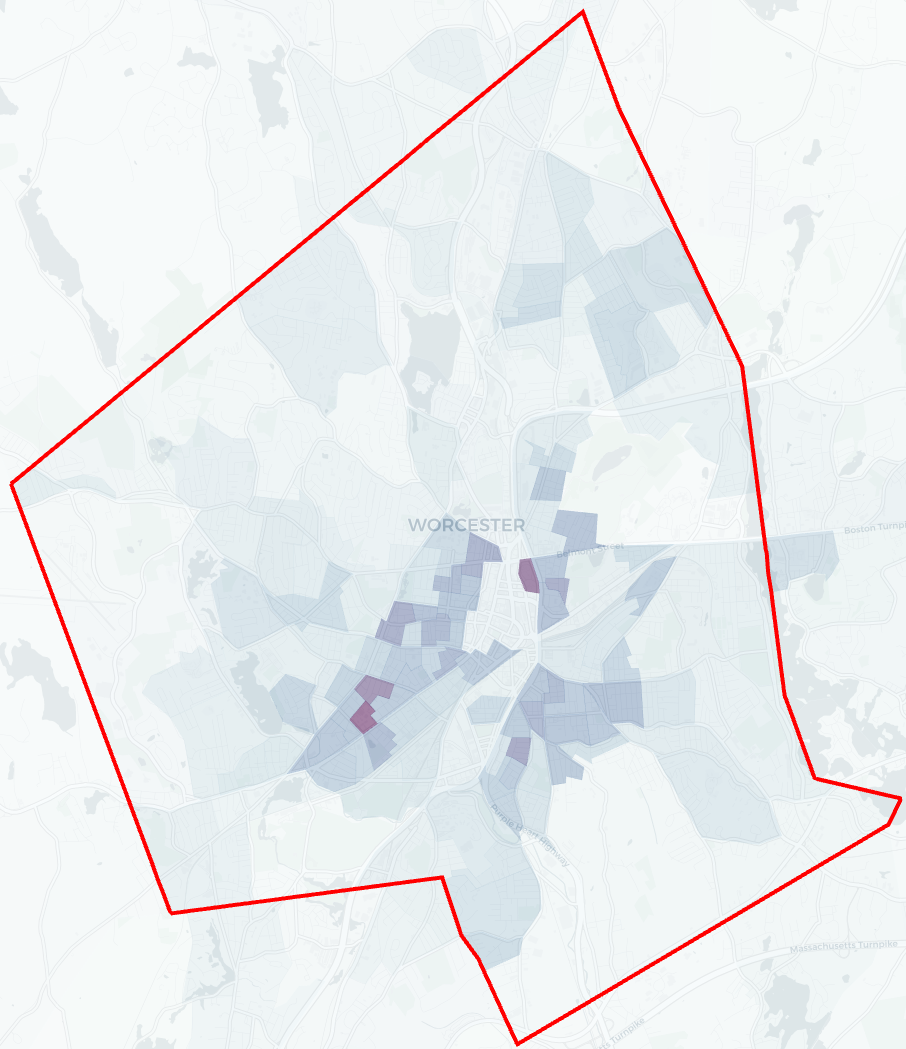 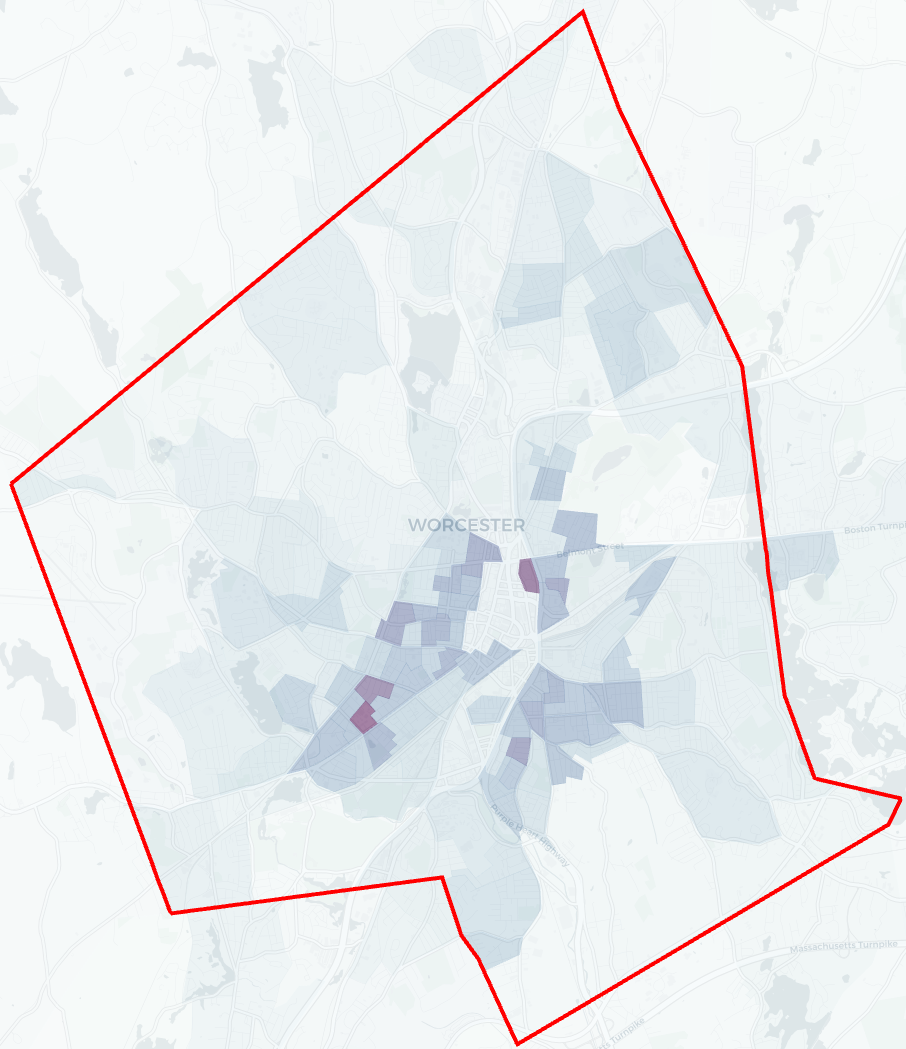 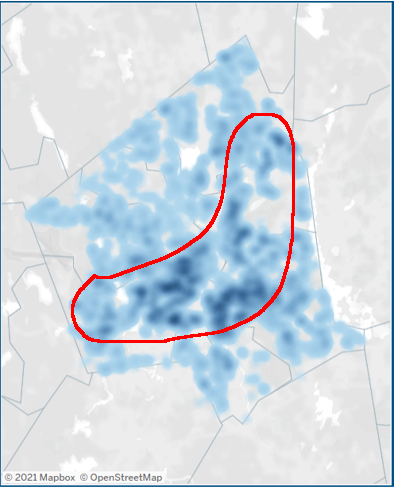 A Study of COVID-19 in Worcester Massachusetts
16
Usage of Public Transportation
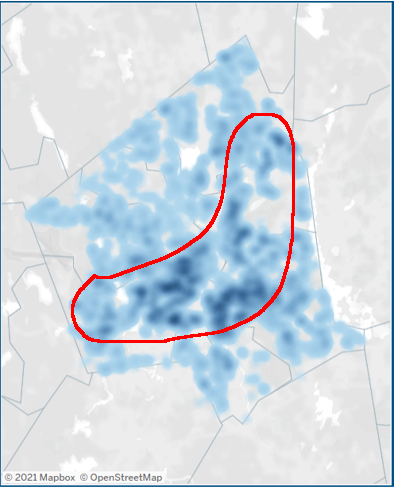 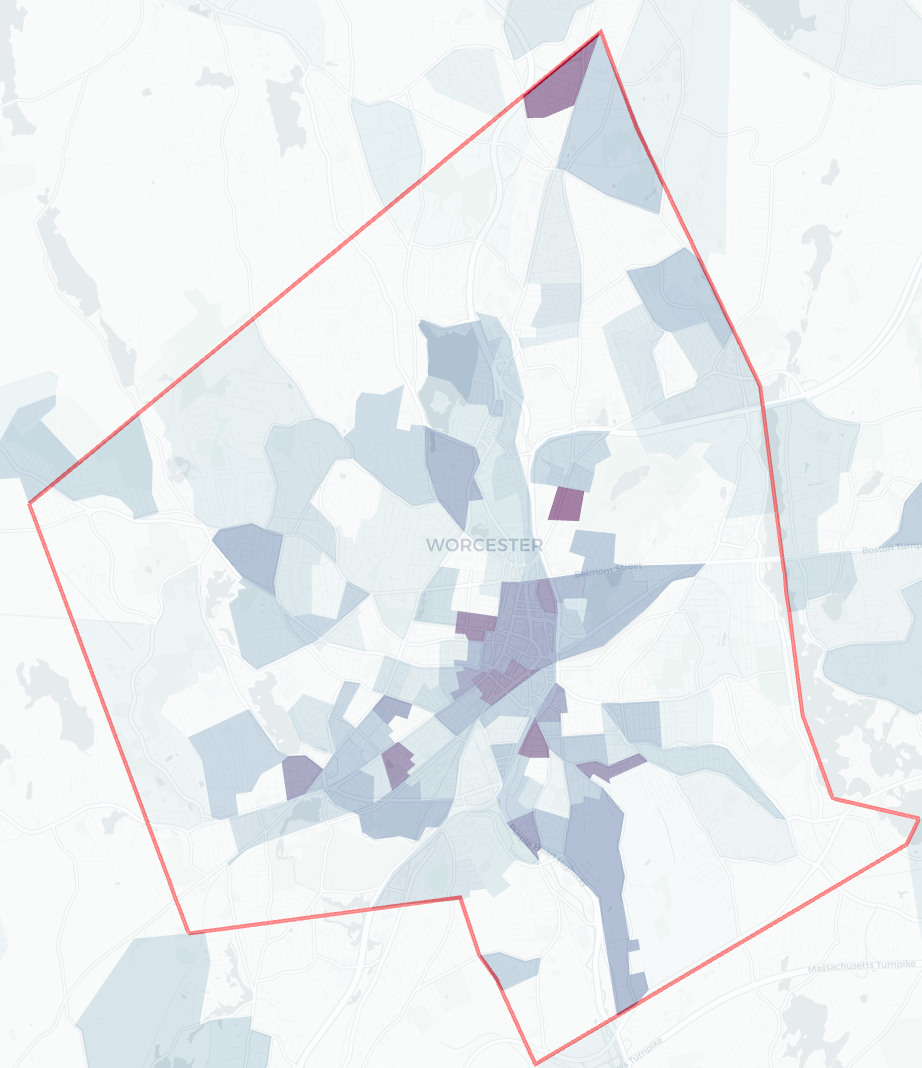 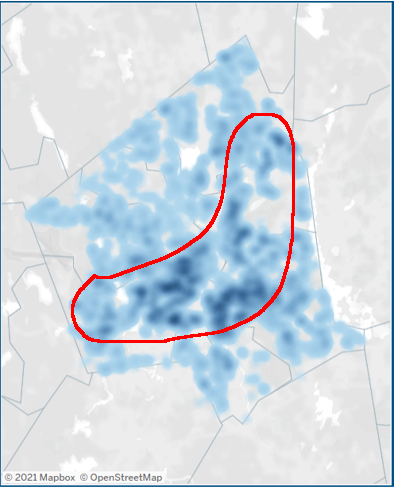 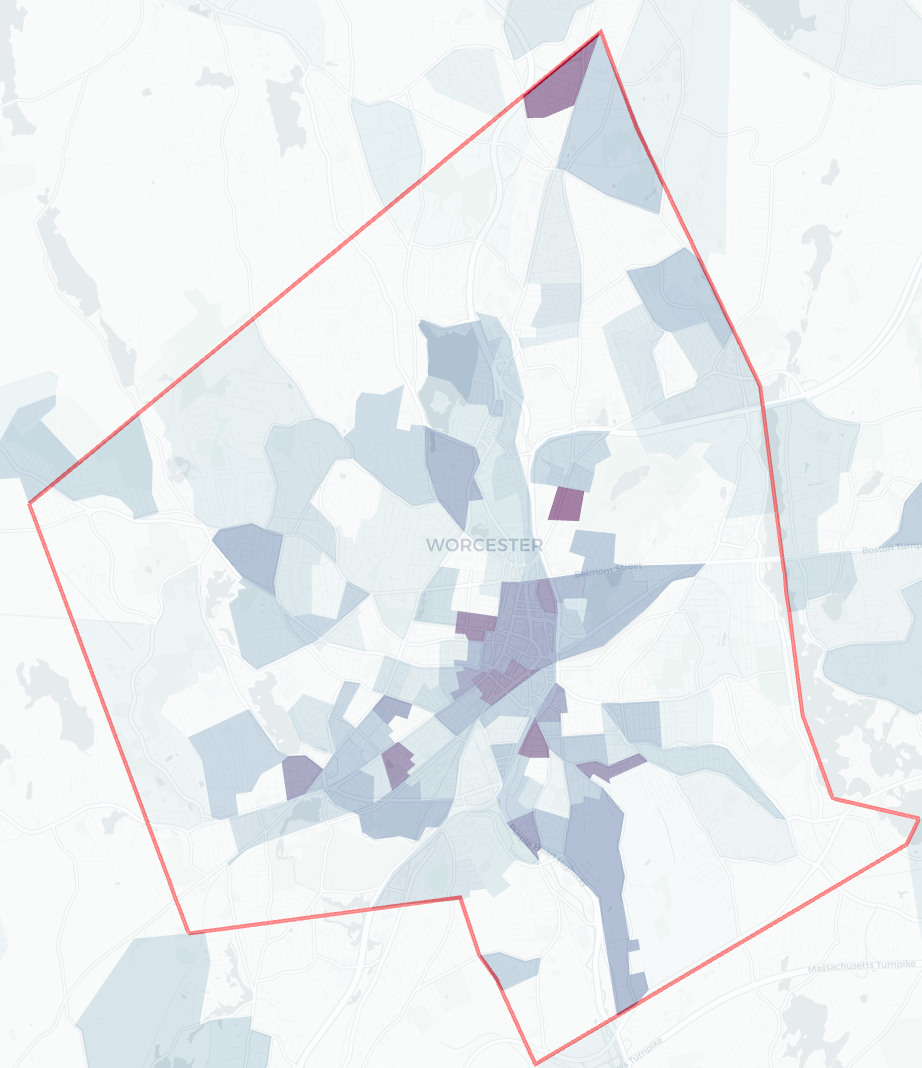 A Study of COVID-19 in Worcester Massachusetts
17
[Speaker Notes: Usage of Public Transportation]
Unemployment Rate
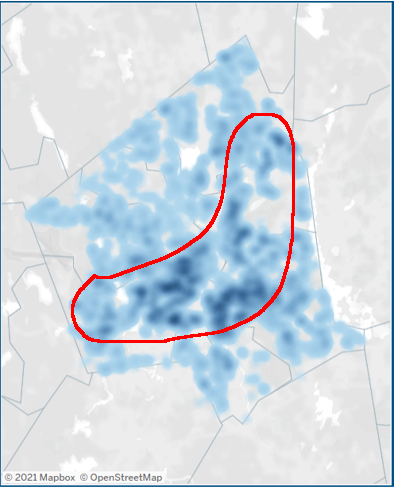 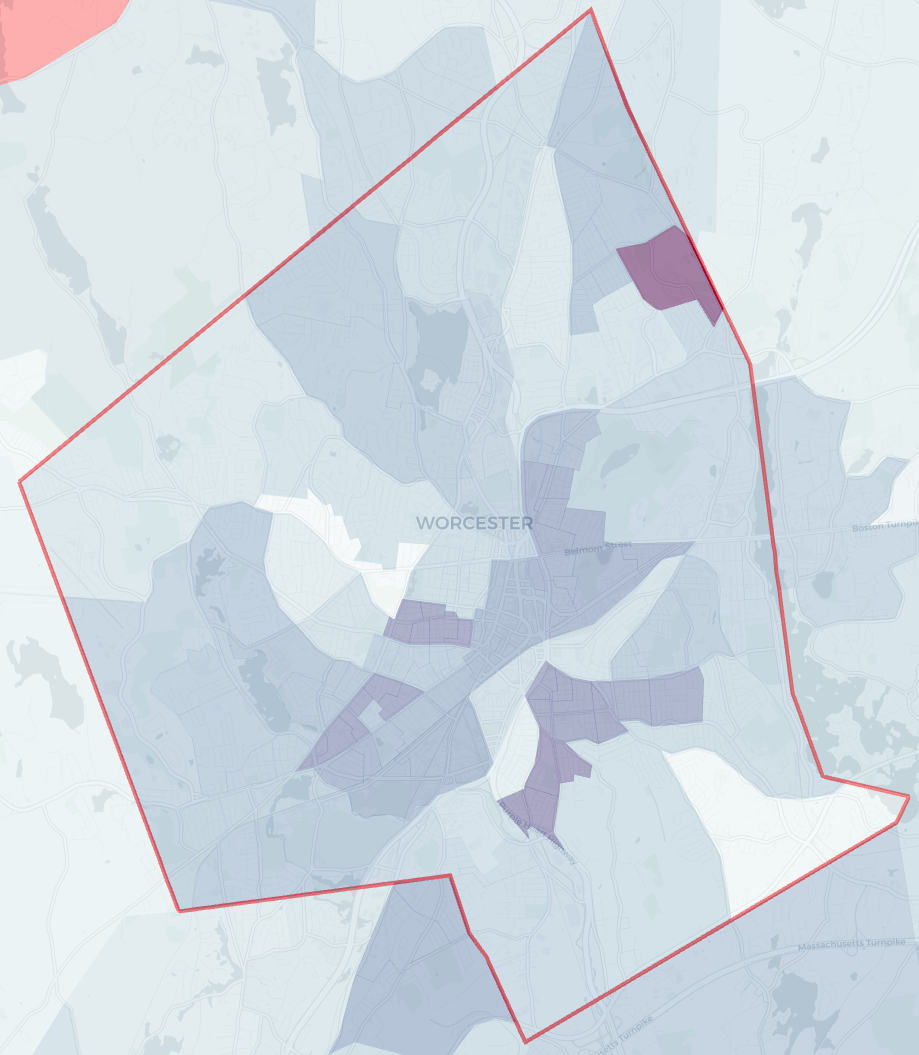 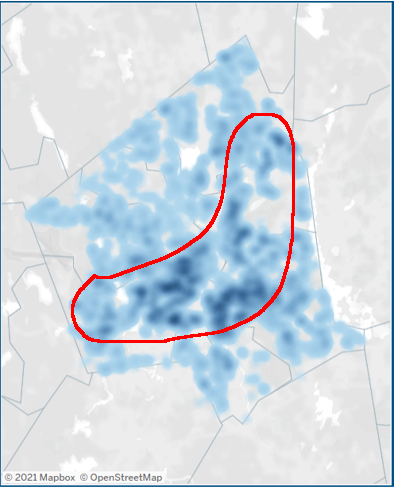 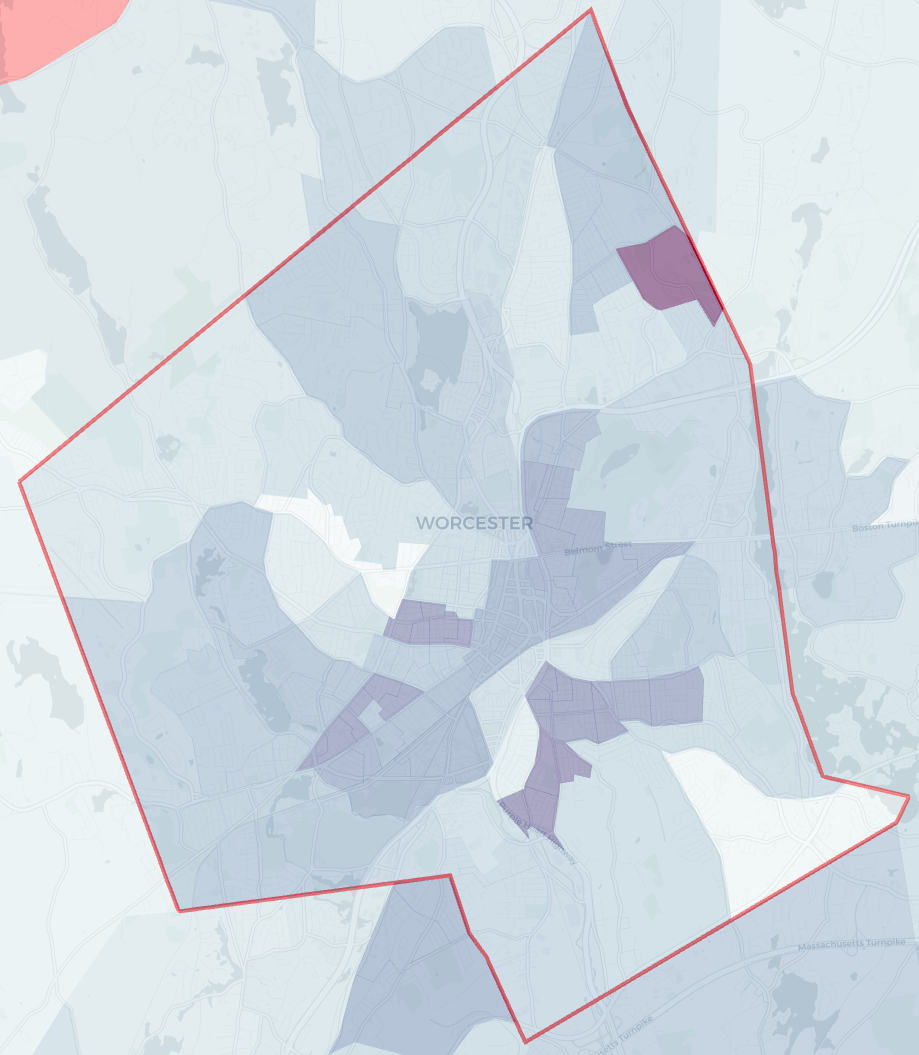 A Study of COVID-19 in Worcester Massachusetts
18
[Speaker Notes: Unemployment]
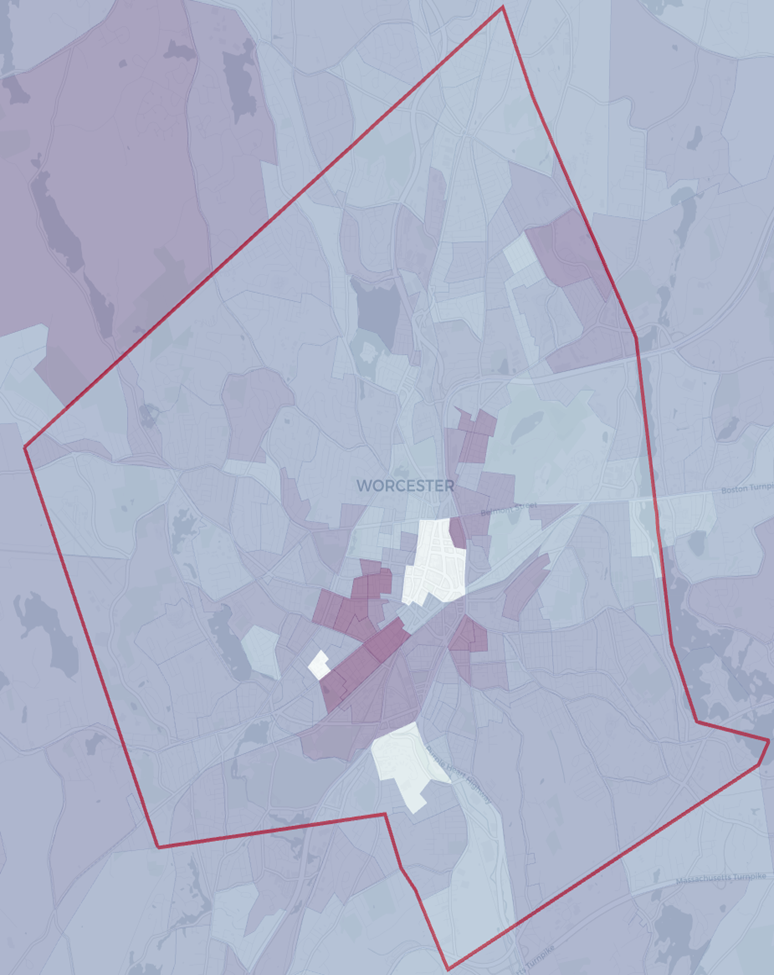 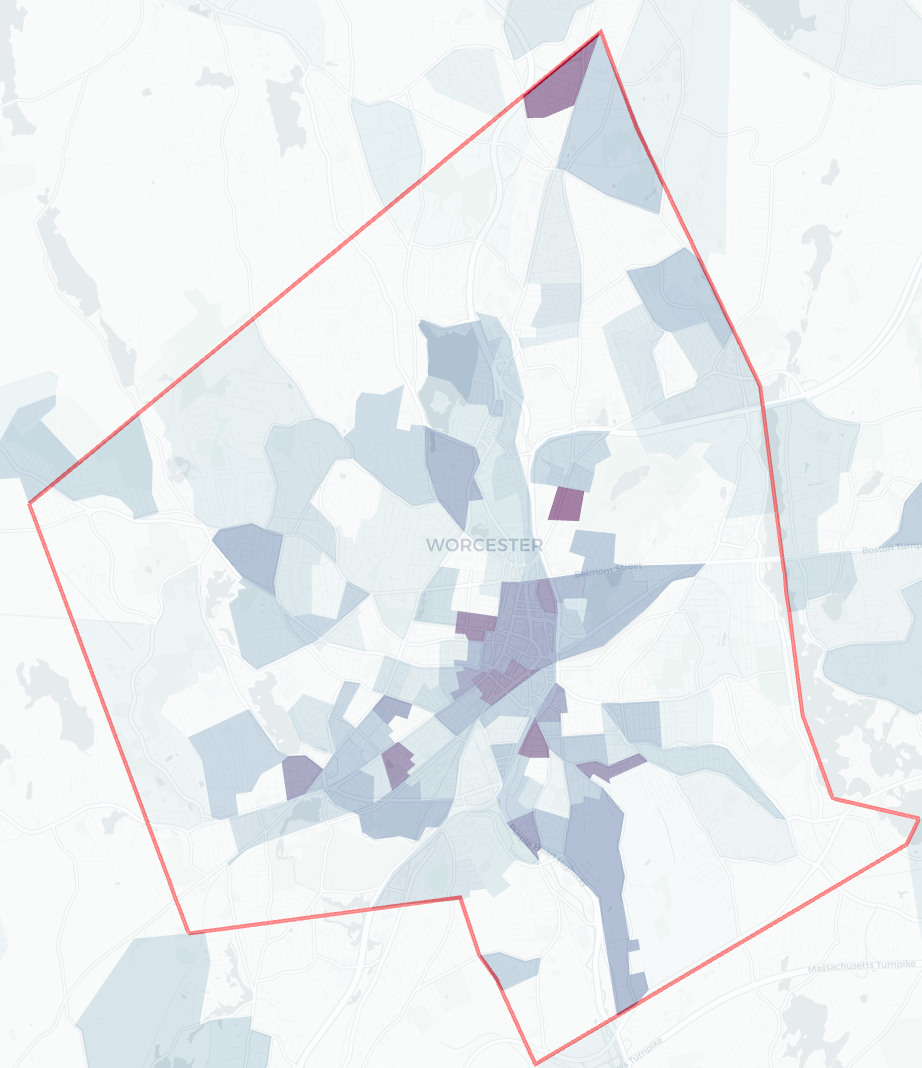 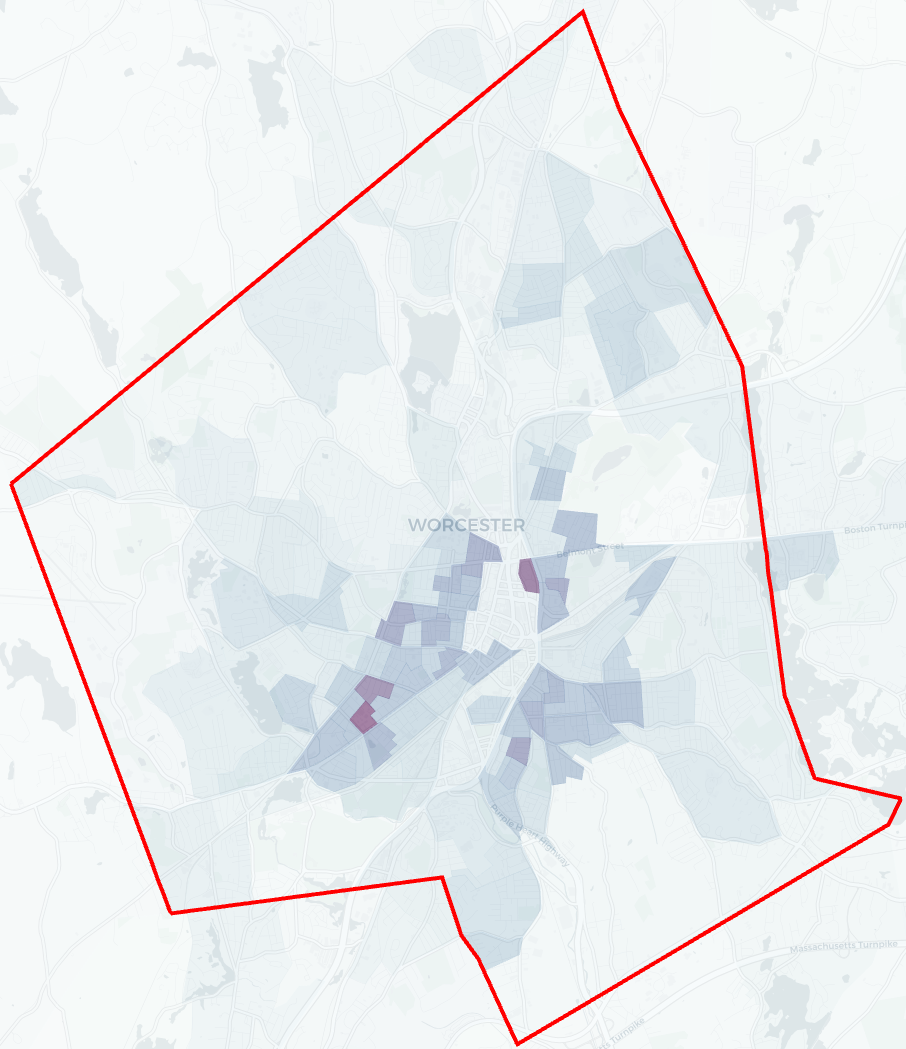 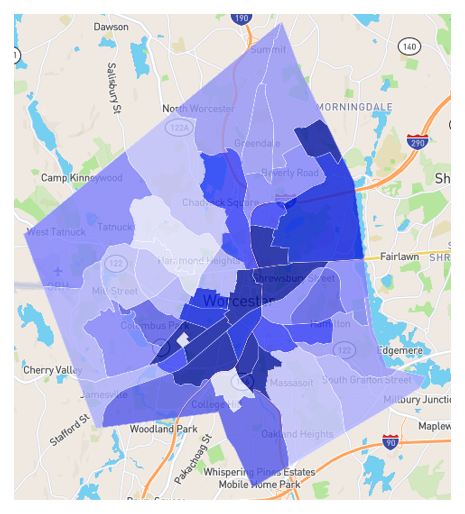 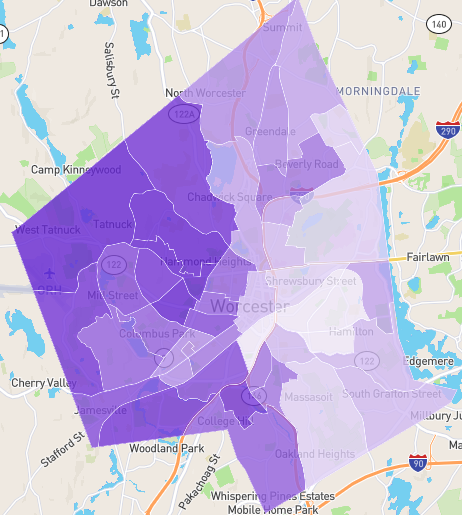 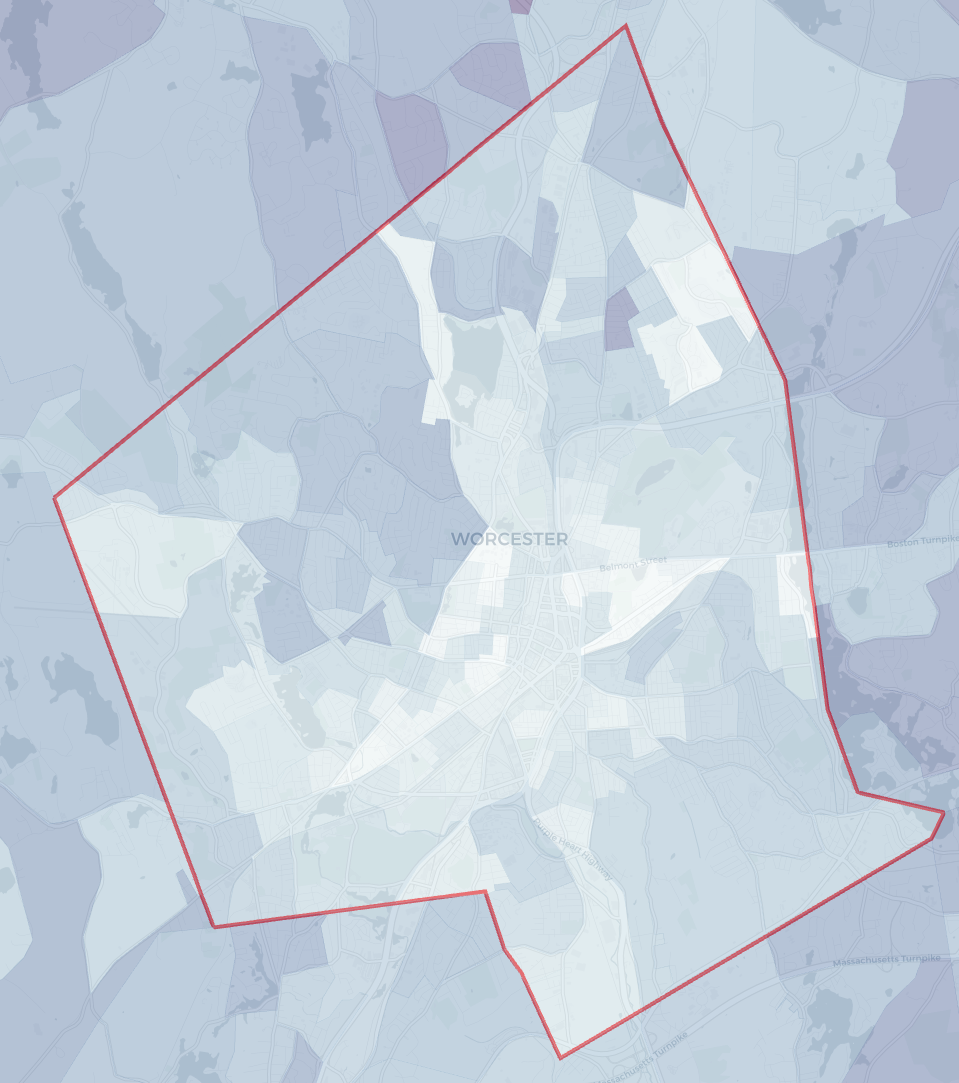 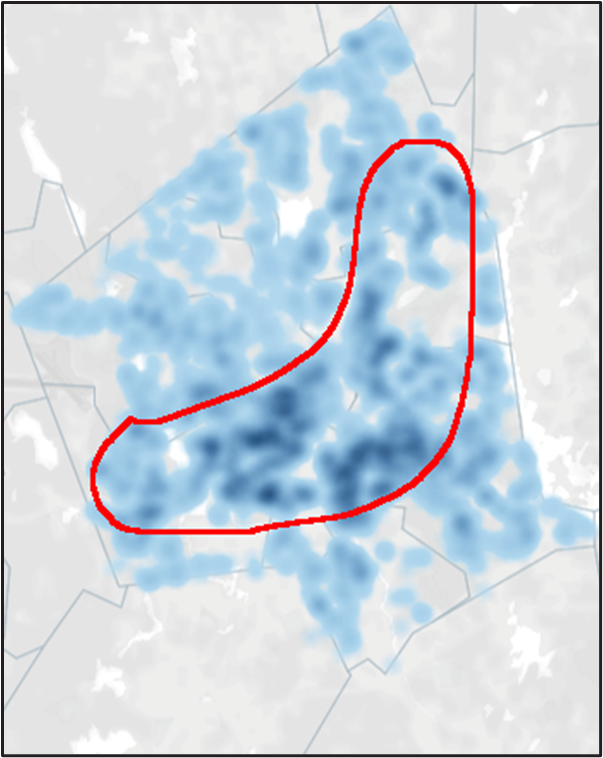 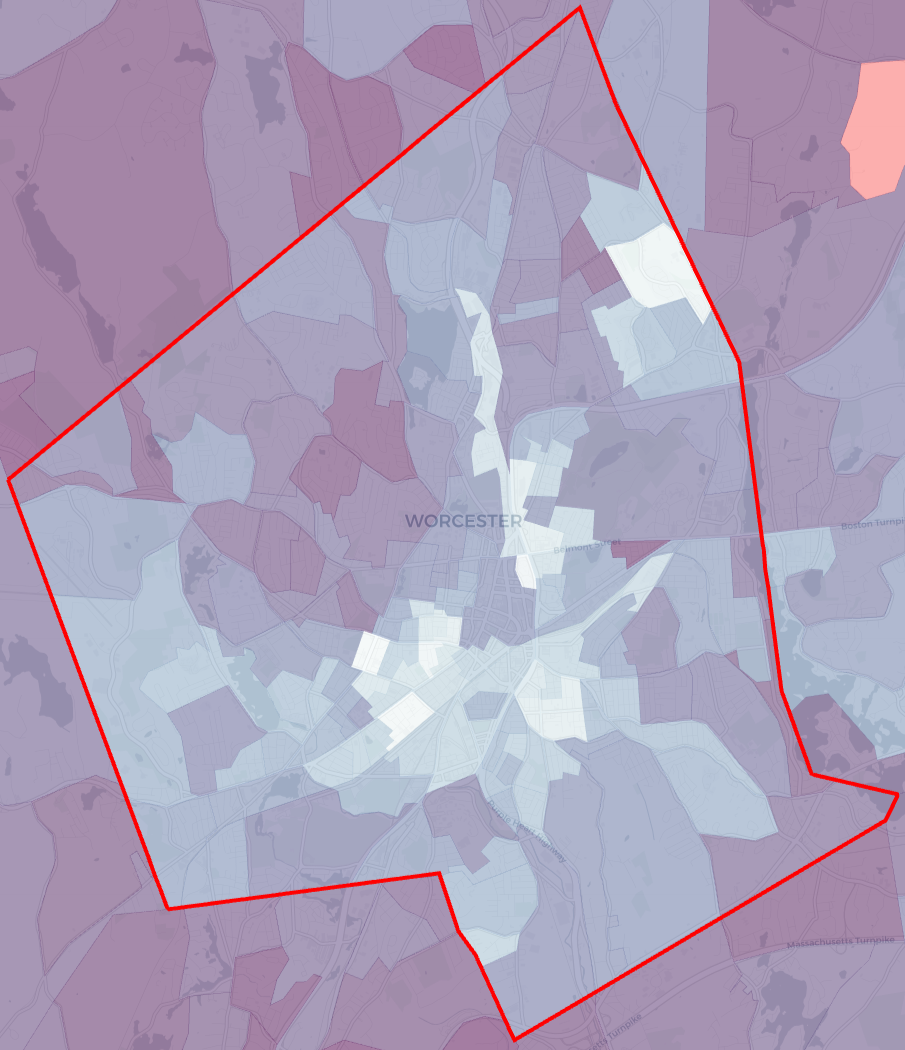 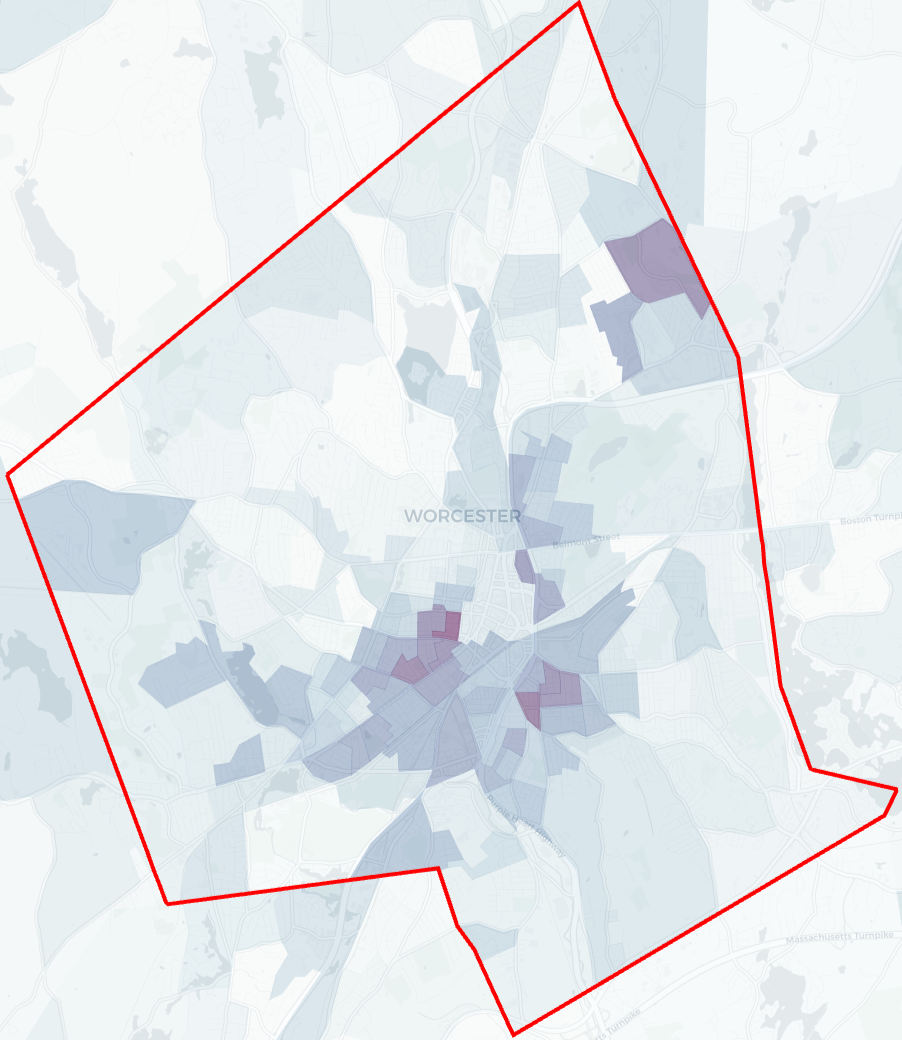 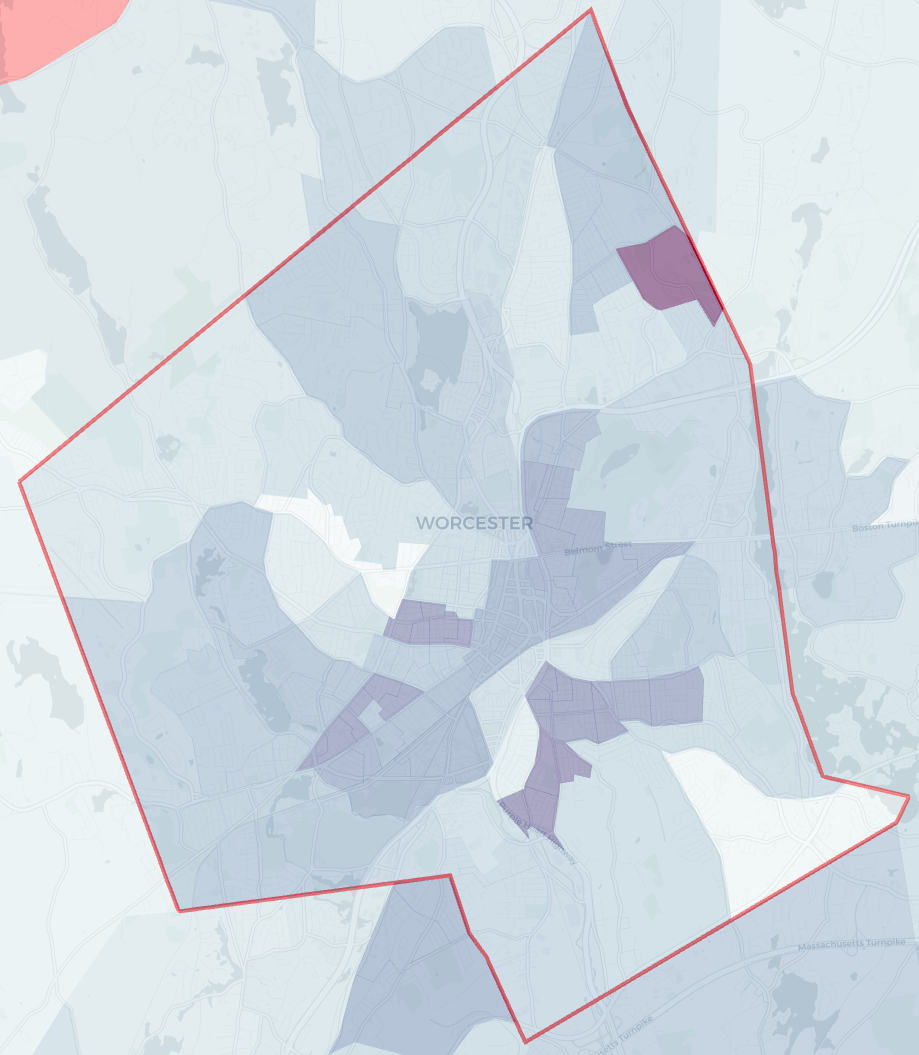 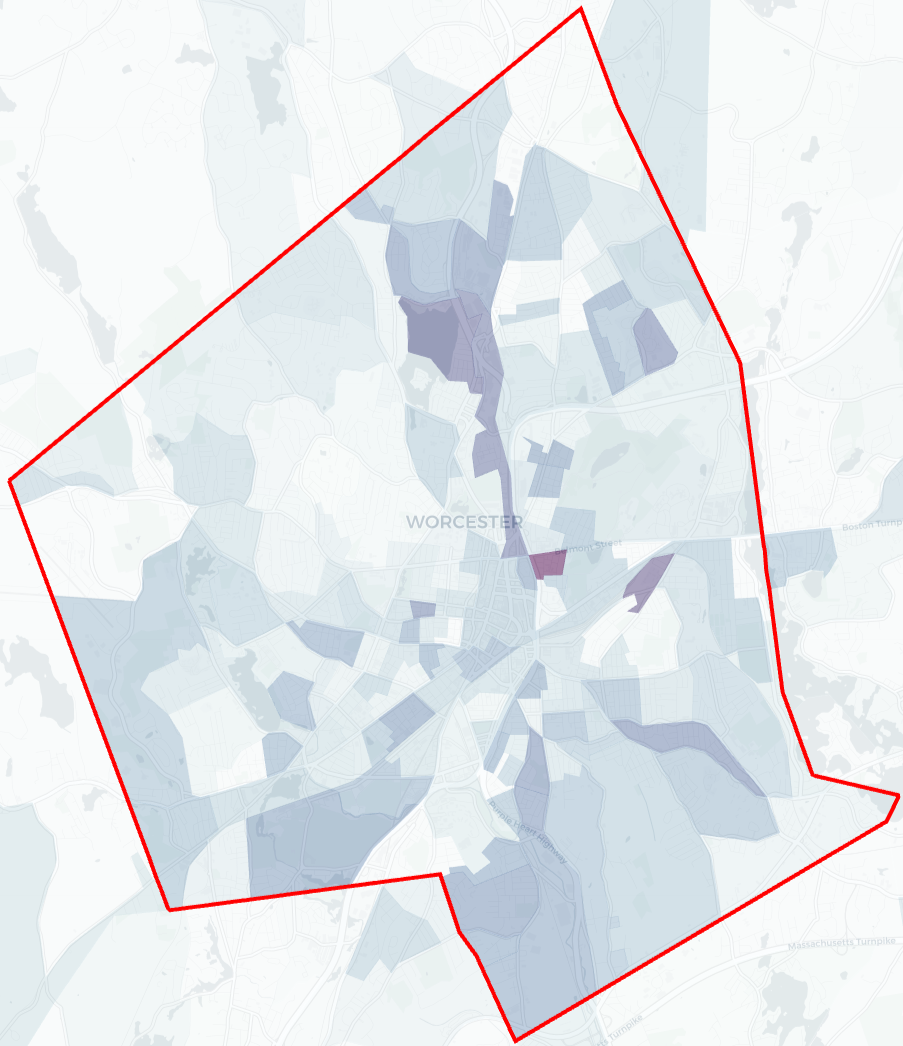 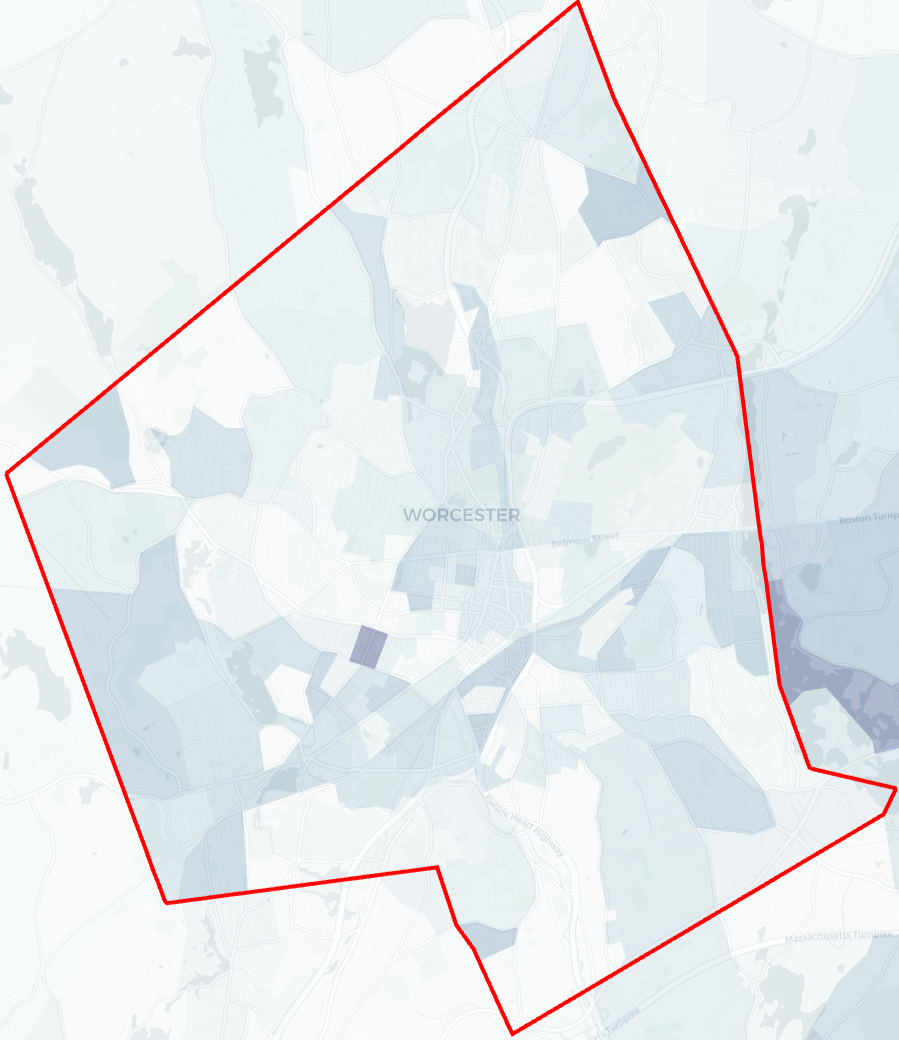 A Study of COVID-19 in Worcester Massachusetts
19
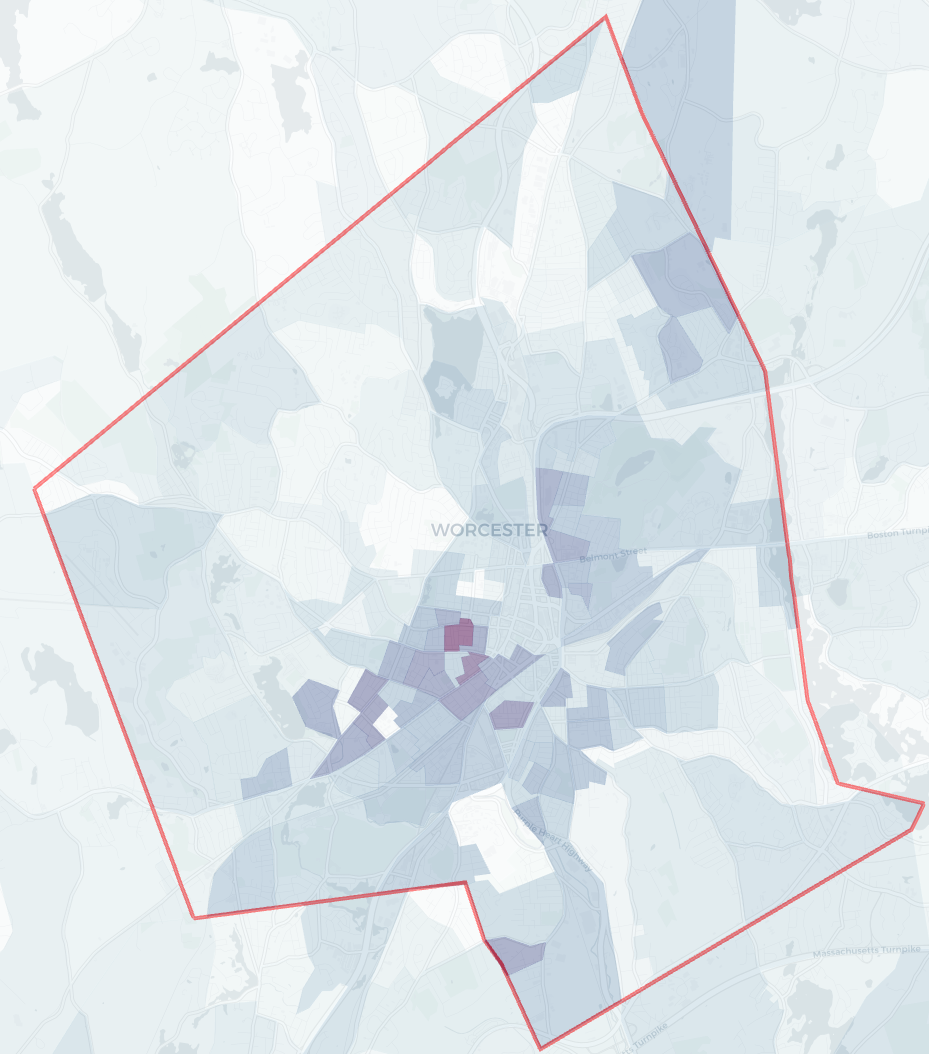 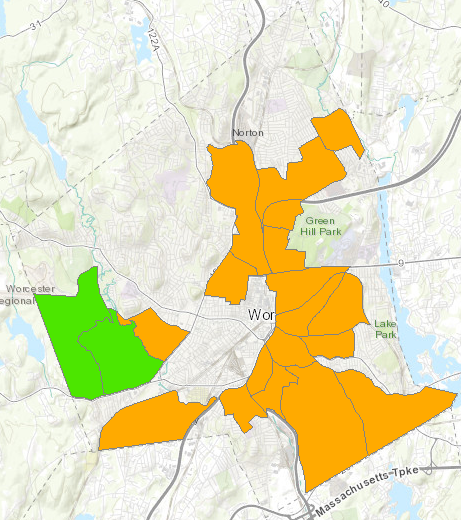 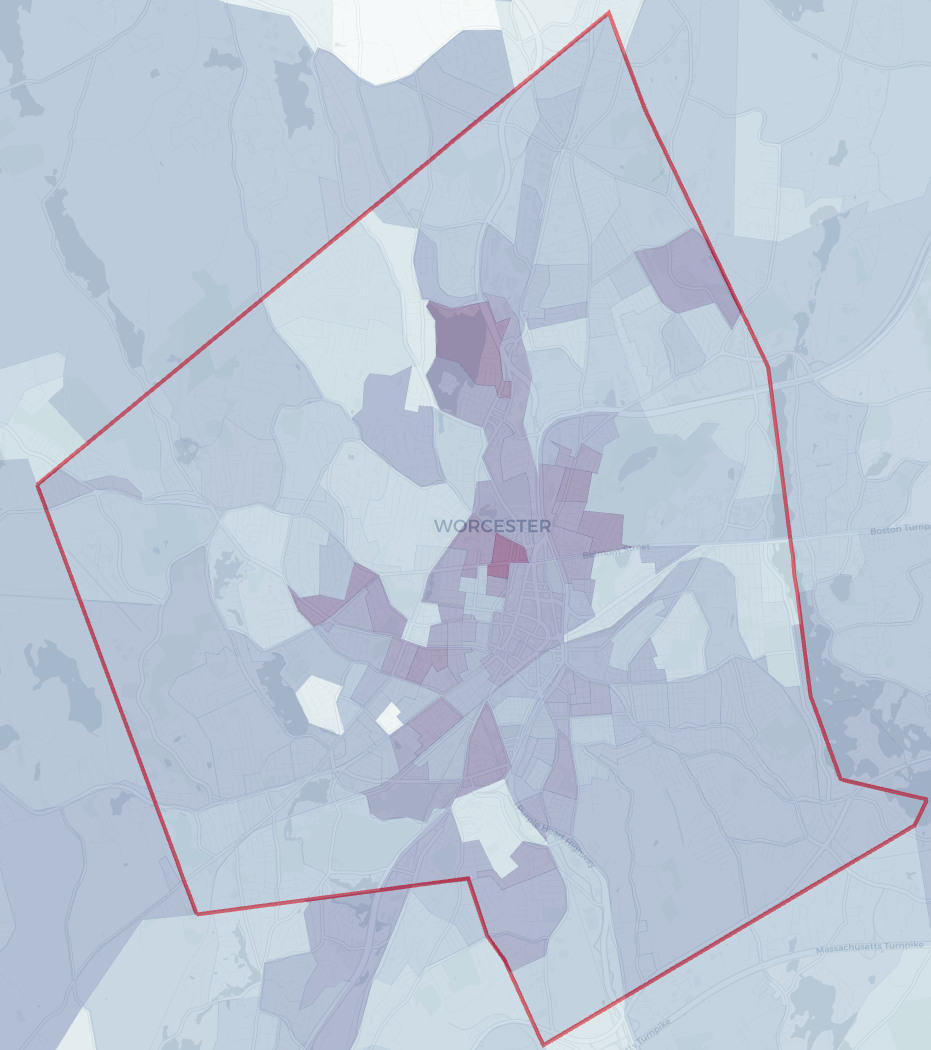 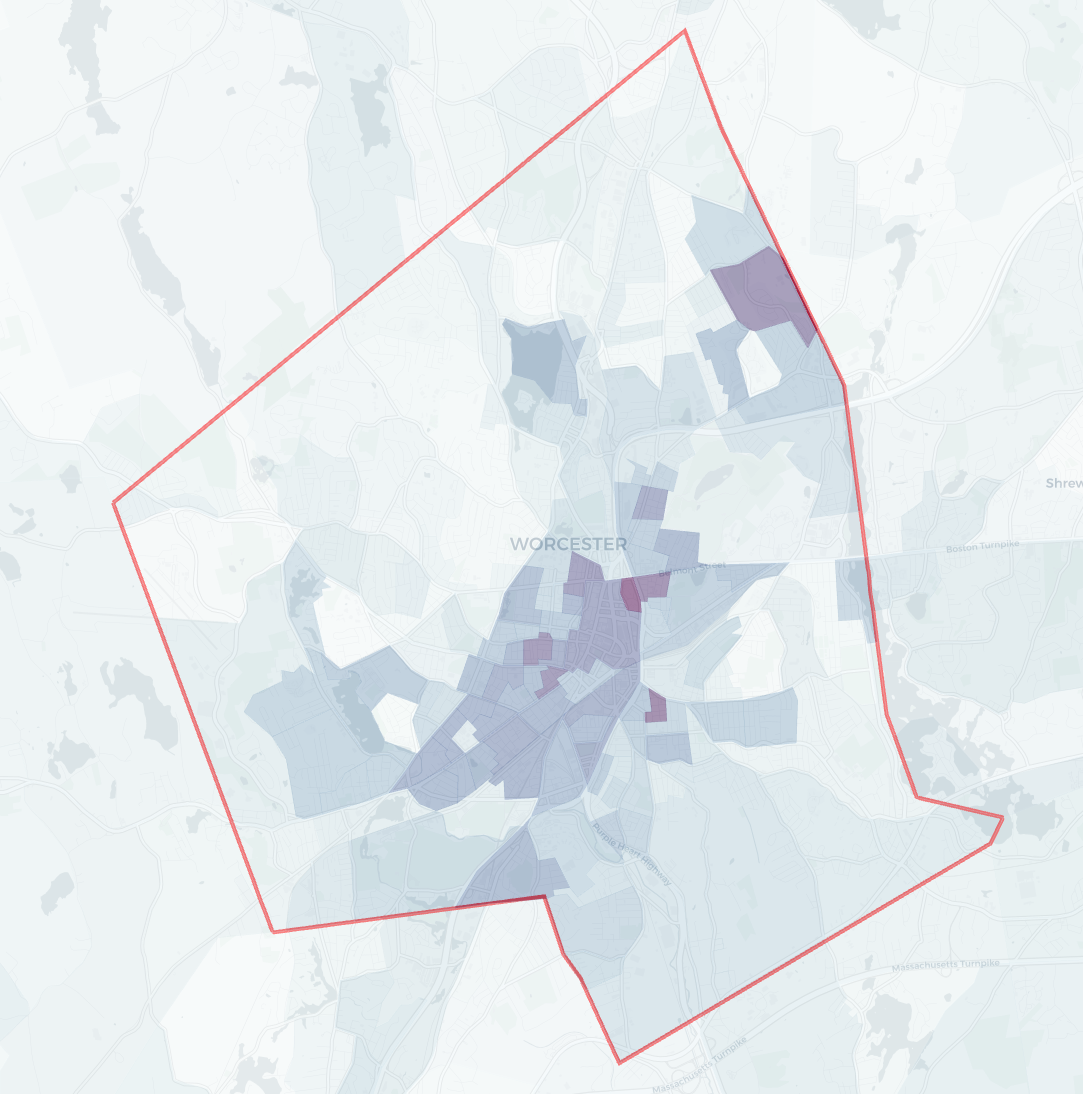 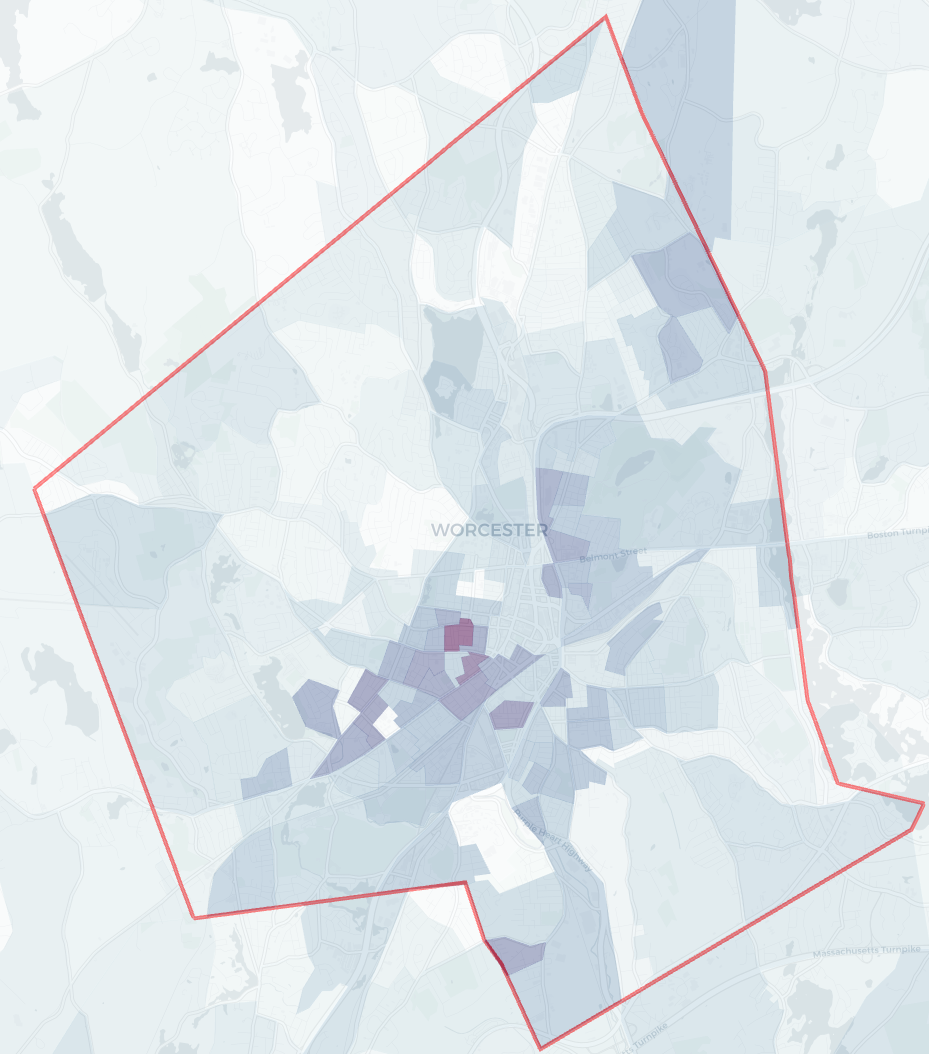 Bell Ringers Model
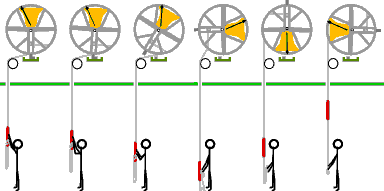 Crime
Education
Income
Nutrition
Transportation
A Study of COVID-19 in Worcester Massachusetts
20
[Speaker Notes: Source: http://www.bio.utexas.edu/faculty/bryant/personal/campanology.html]
Rhetoric is to Audience as Health & Medicine are to Social Factors
Housing
Writing about Disease and Public Health
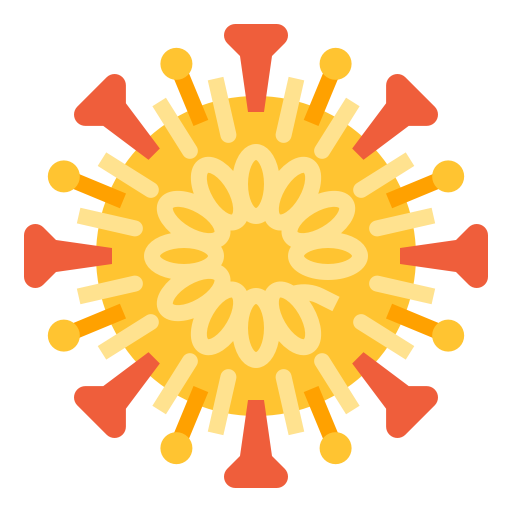 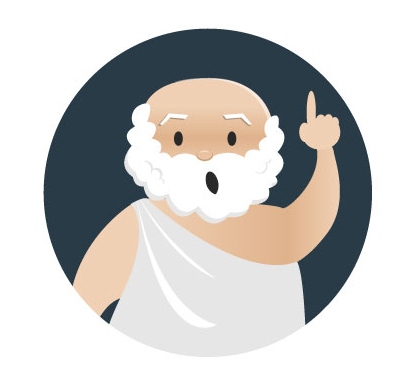 Transportation
Research Methods
Education
Research Methods in Writing
Cross-Cultural Communication
Crime
Medical Writing
Nutrition
Teaching Writing
Income
A Study of COVID-19 in Worcester Massachusetts
21
Thanks!
Questions?